Consultant Property Management and Demolition – Lessons Learned
Amy Ishmael, KYTC
Mark Askin, Strand Associates, Inc.®
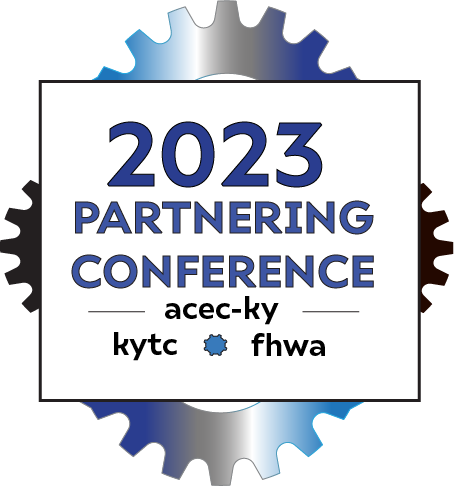 BSB Update
72 Parcels total, 53 active
41 Parcels purchased, 12 submitted for condemnation
14 parcels require demolition, 8 active
2
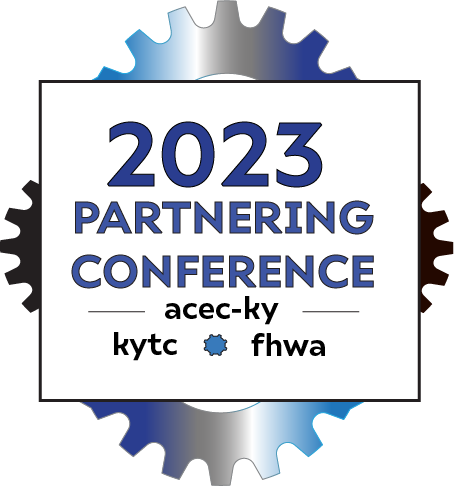 Property management report
Memo 
Project summary of improvements
Improvements to be removed photographs
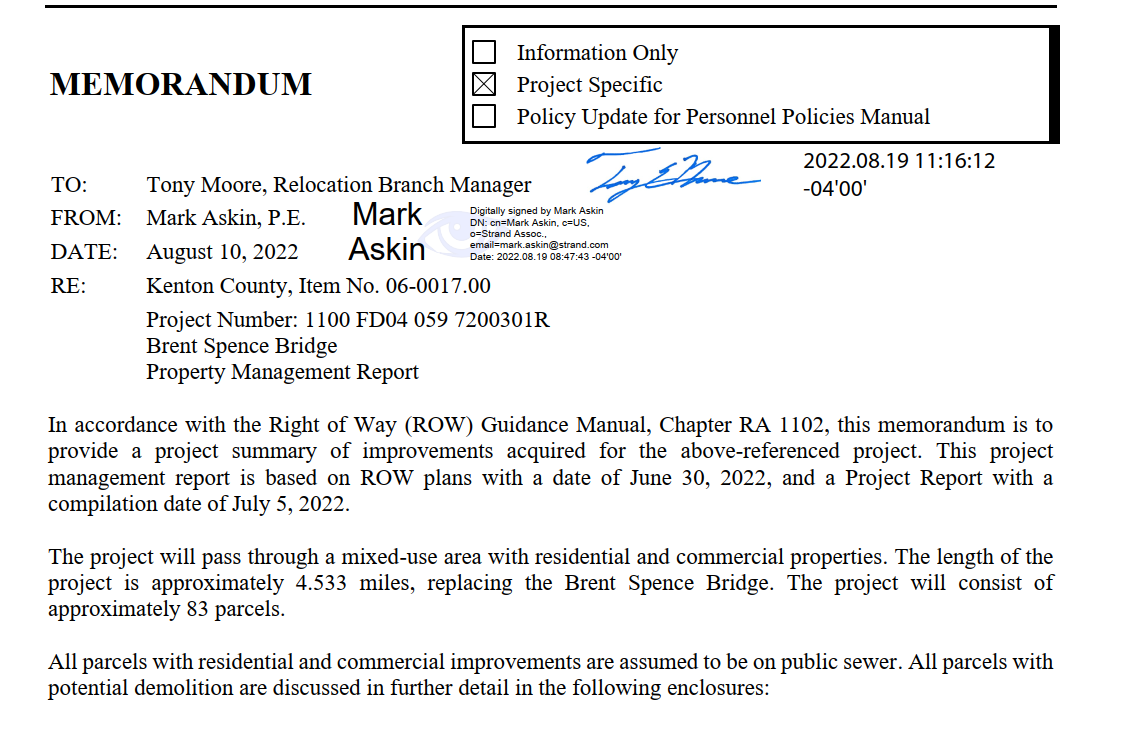 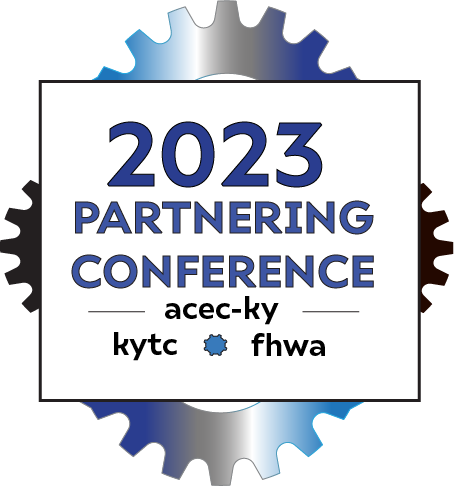 Property management report
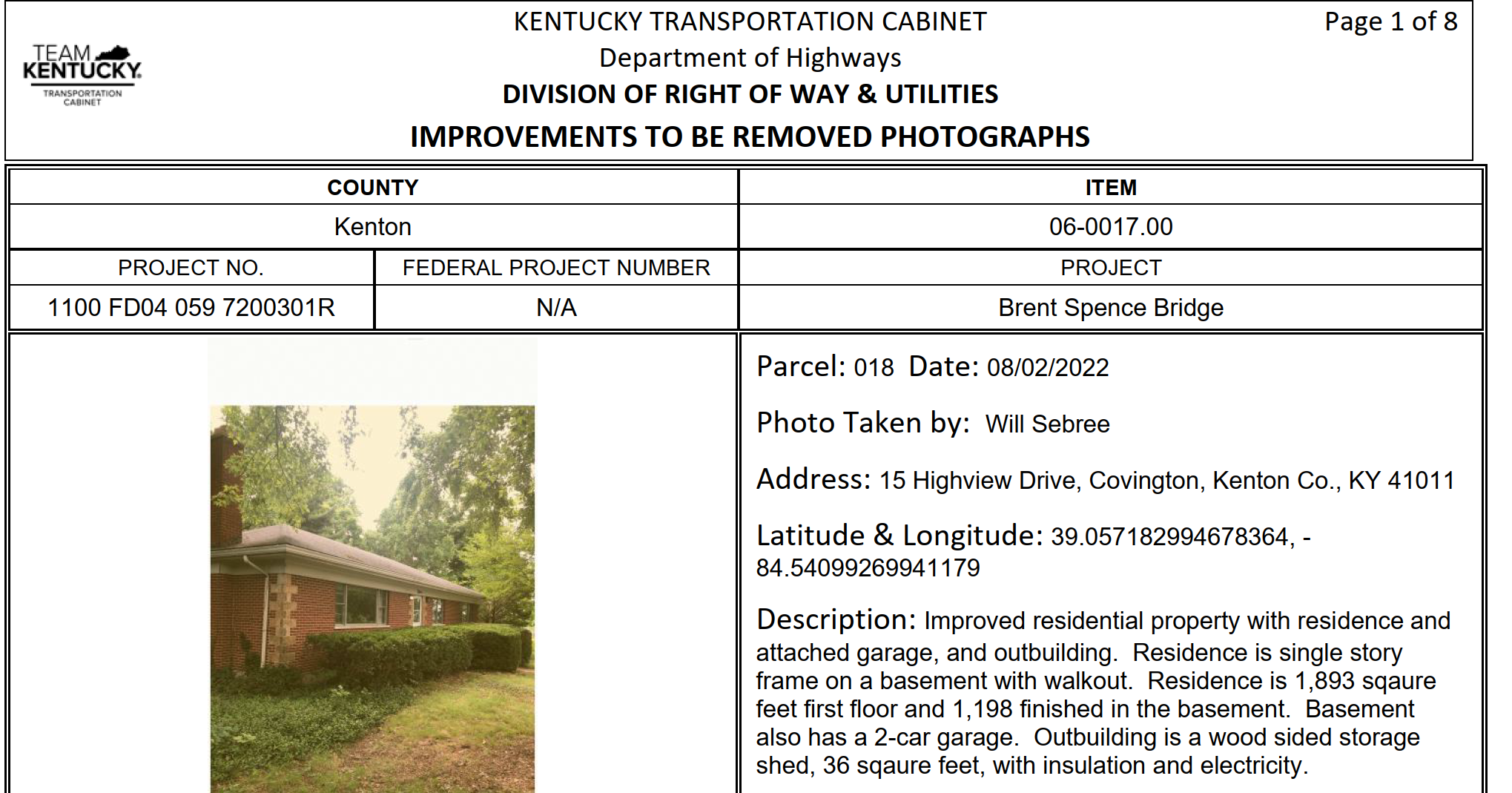 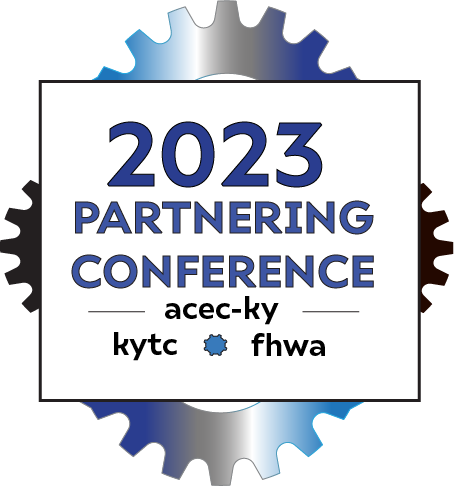 Property management report
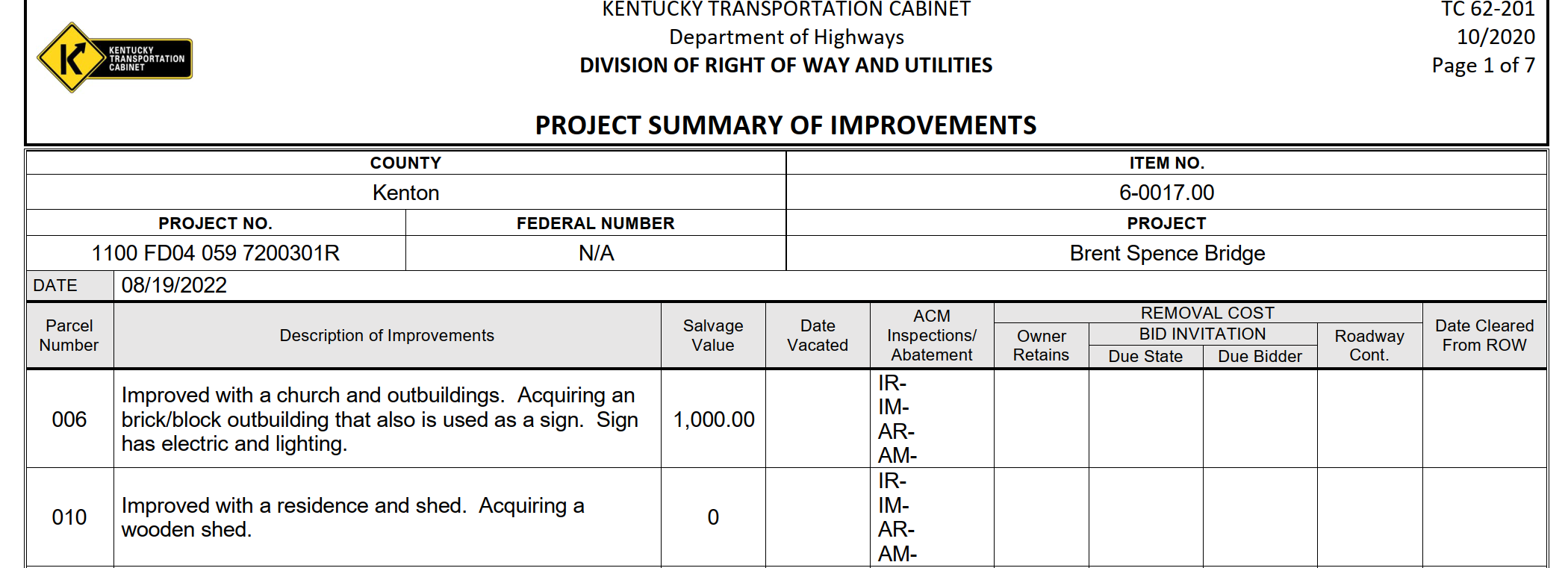 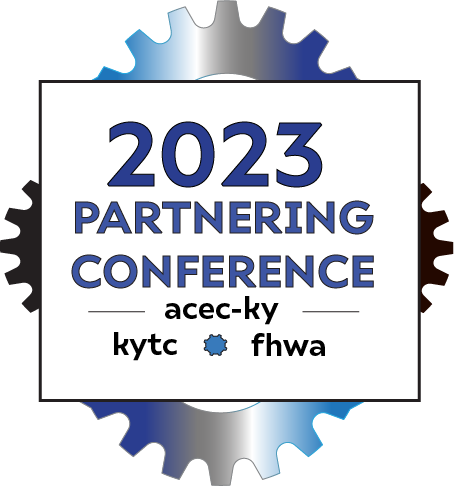 ACM testing
Property is acquired or right of entry is obtained 
Request Asbestos Containing Material testing (ACM)
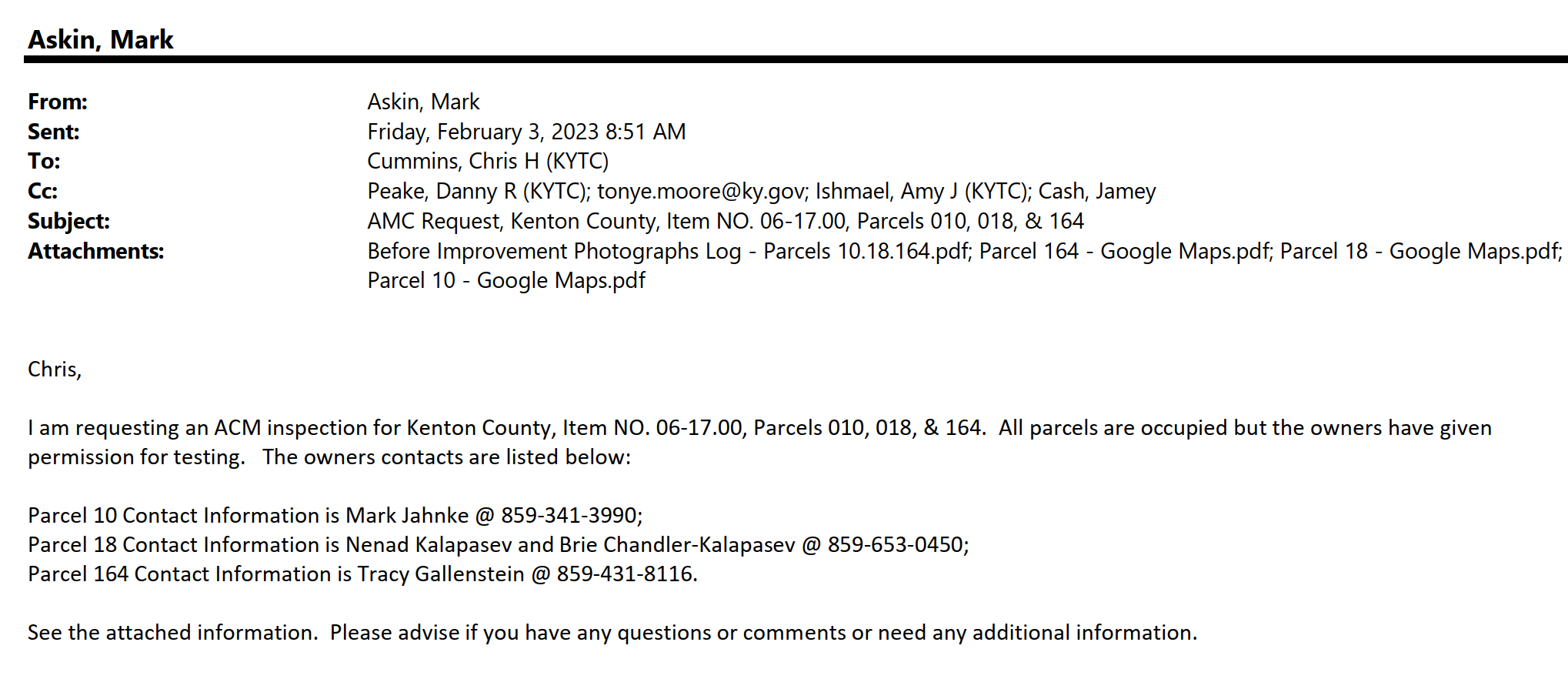 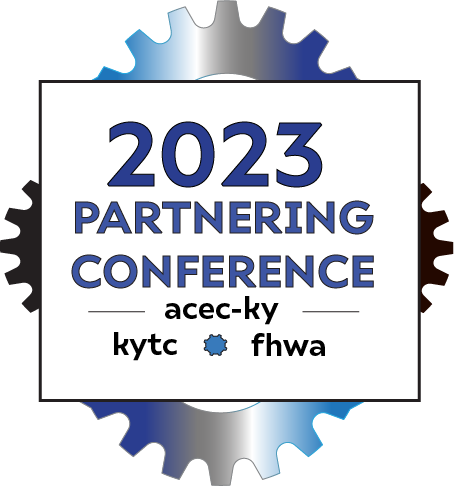 ACM Testing
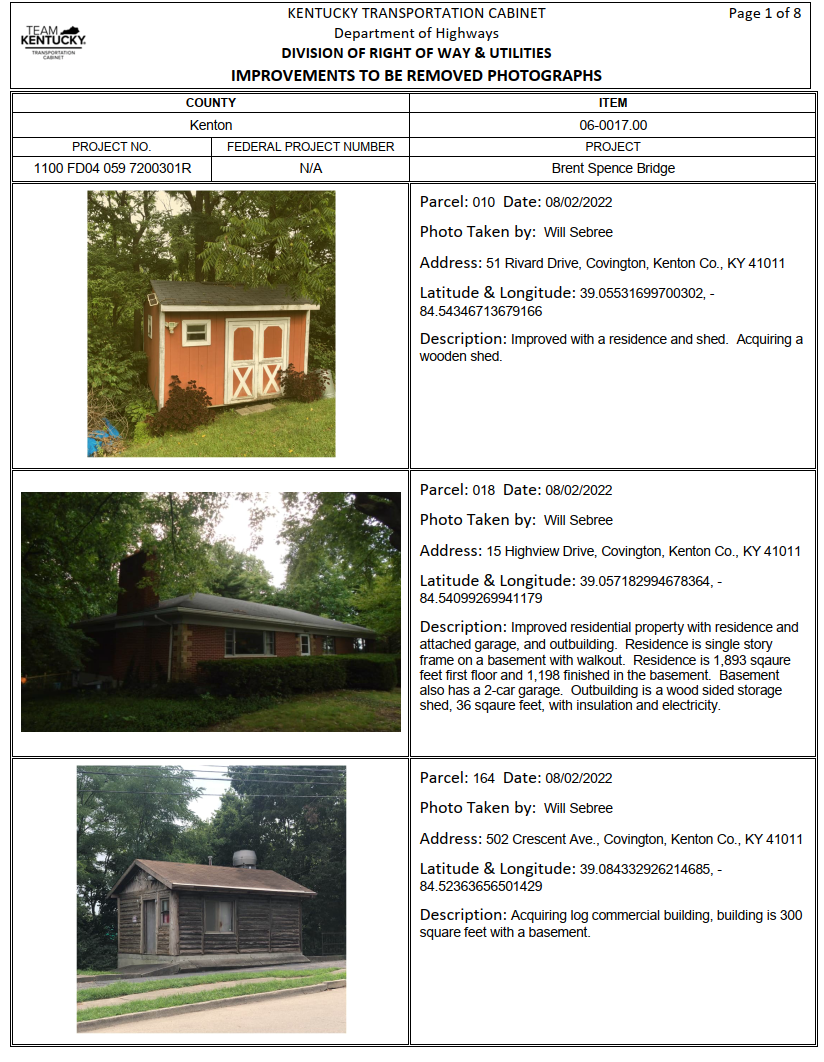 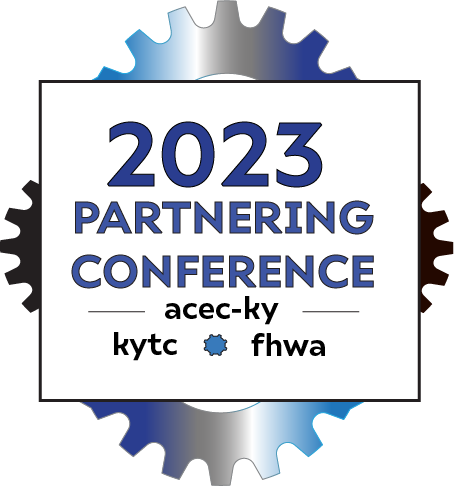 ACM testing
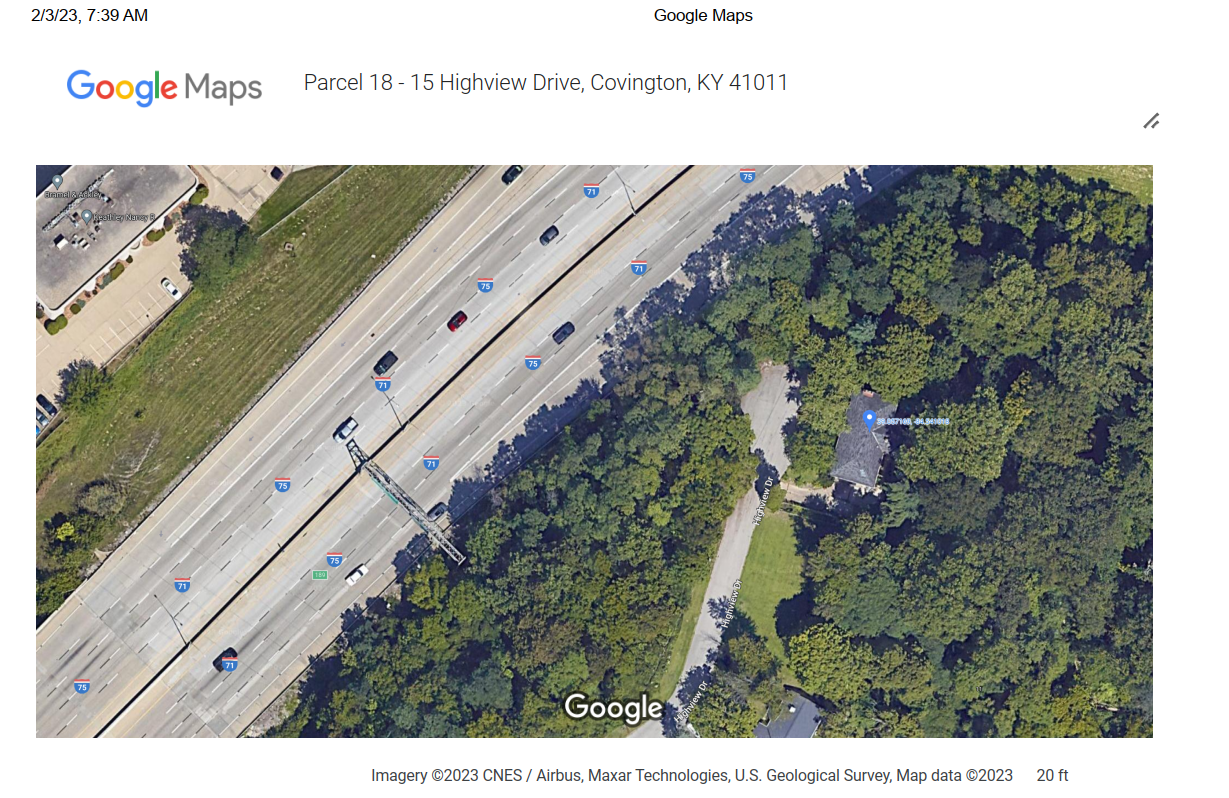 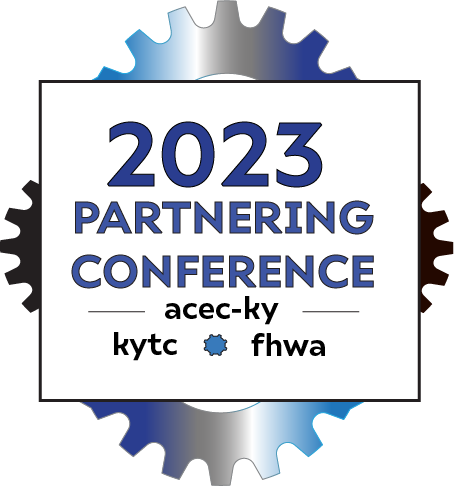 ACM Testing Complete
If test results are positive, have asbestos abated from property!
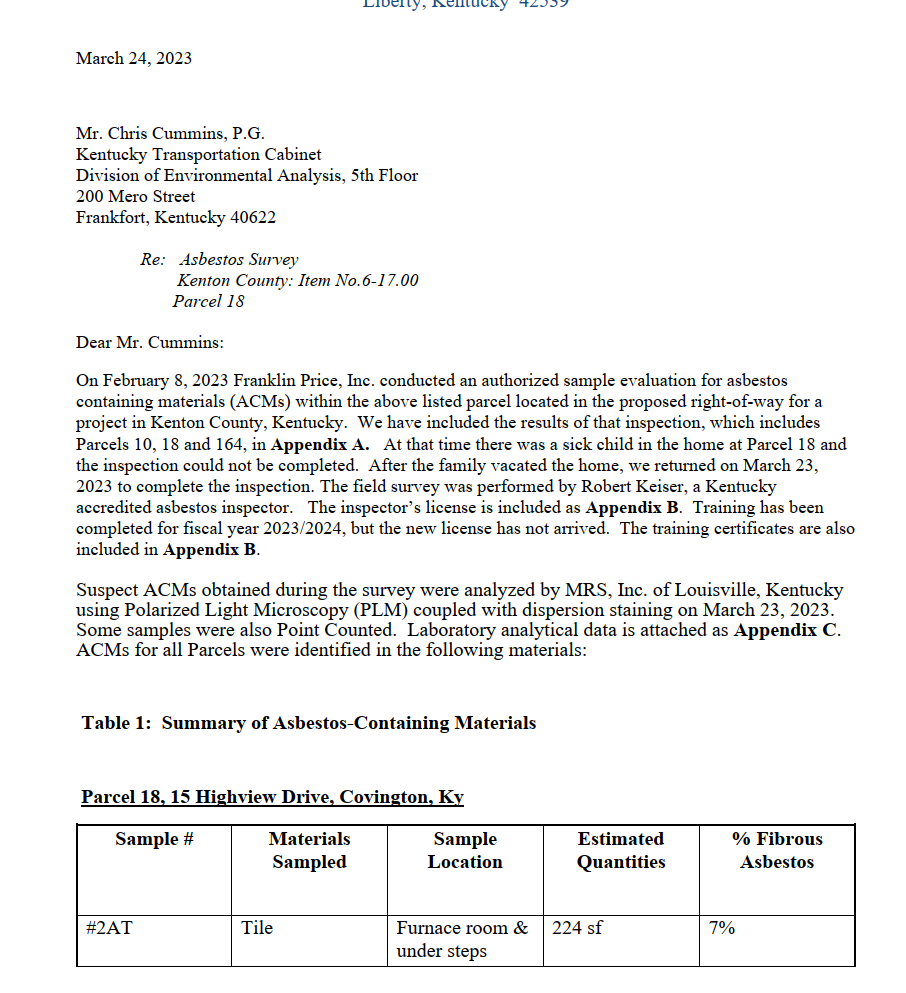 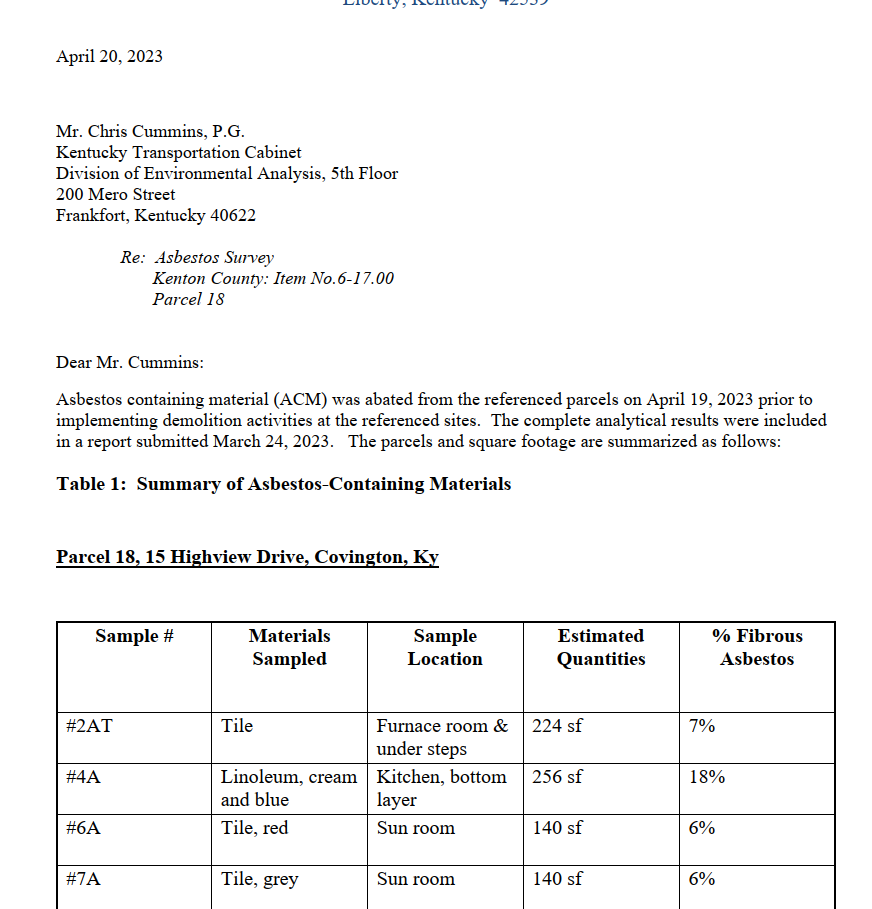 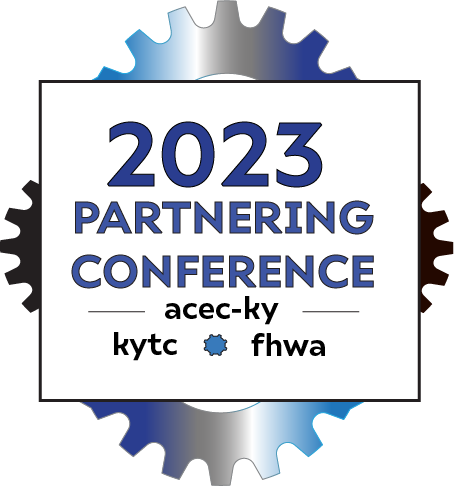 Utilities
Agent, PM, and Supervisor verify utilities have been disconnected by the owners
This doesn’t clear the site!

Contact the utility to have services removed or plugged

LESSON LEARNED No. 1 – Demolition was delayed on project because utilities were disconnected but not removed
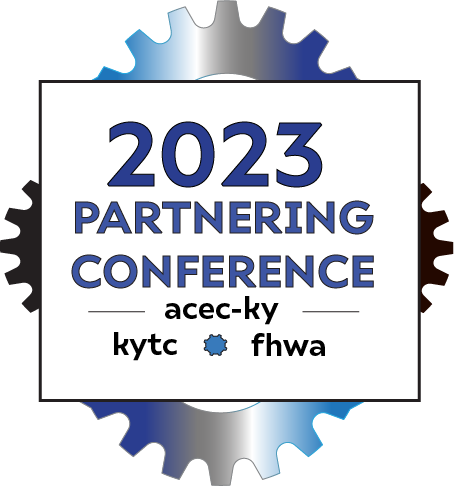 Cost Estimate for Demolition
Send Memo to KYTC for approval
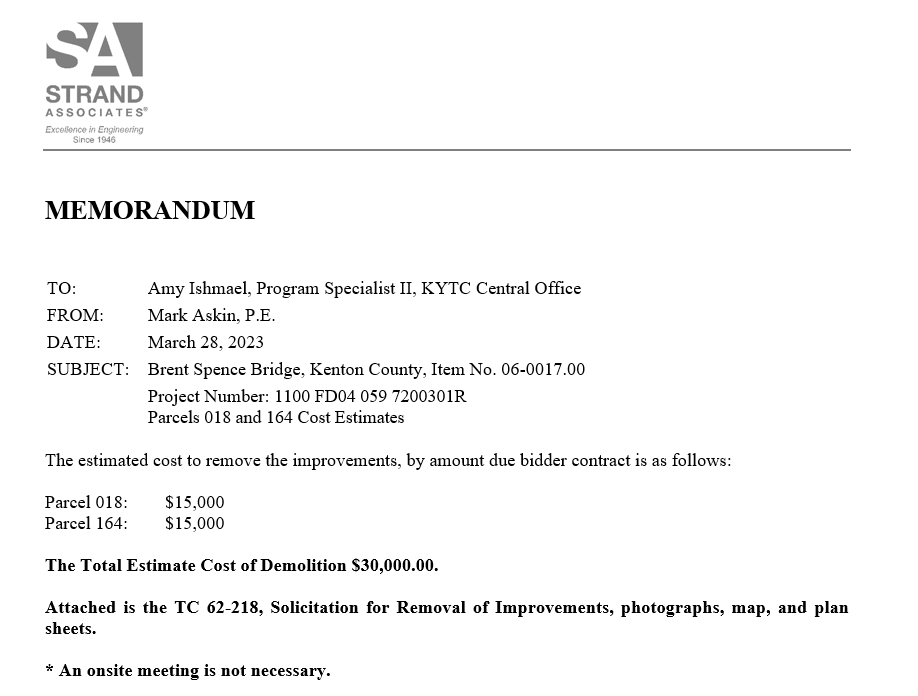 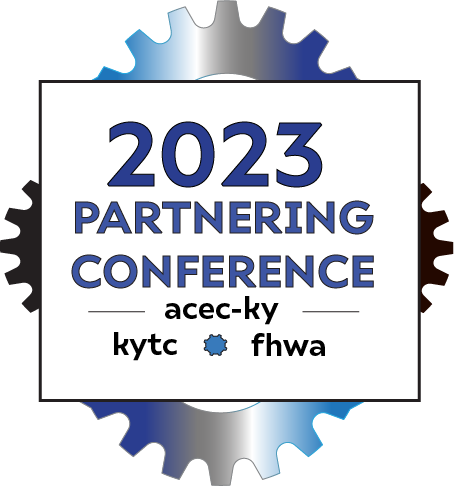 Demolition solicitation
Demolition Checklist 
Solicitation for removal of improvements
Create a “Before” photo log
Aerial location maps
Project plans
Cost estimate
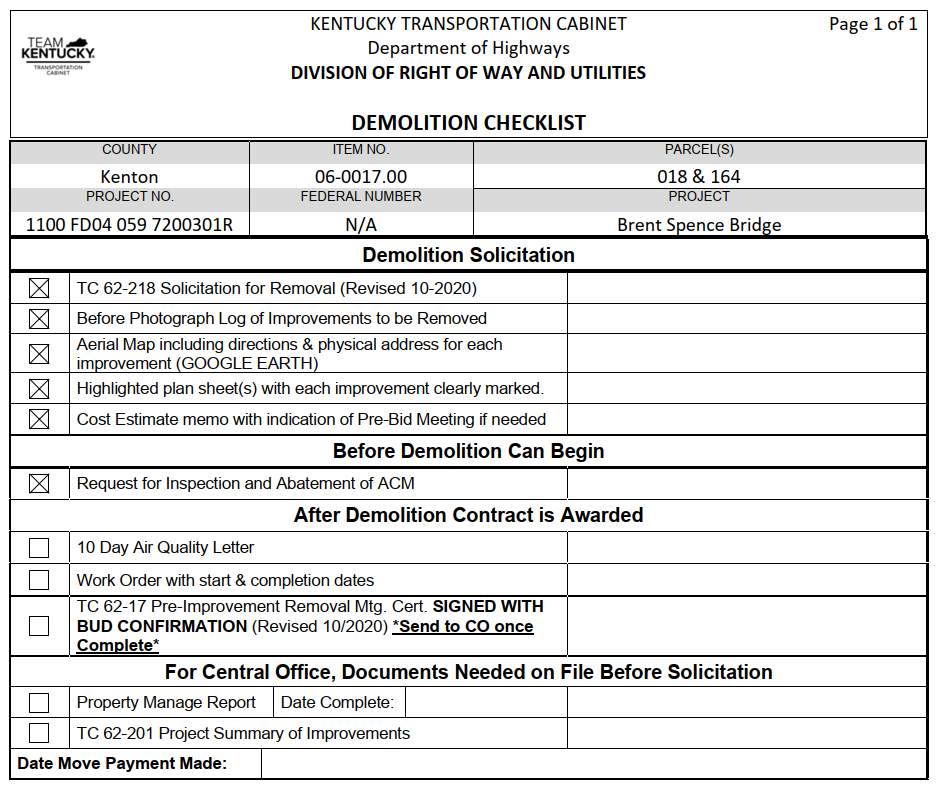 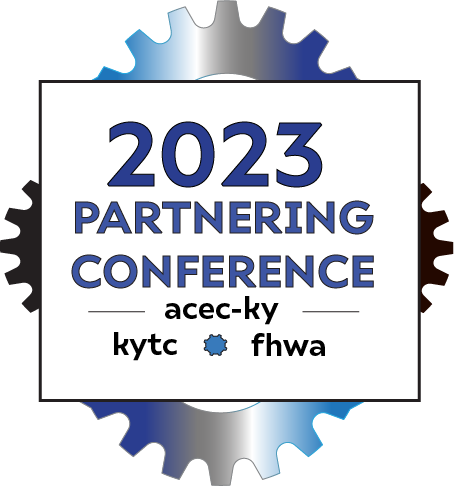 Demolition solicitation
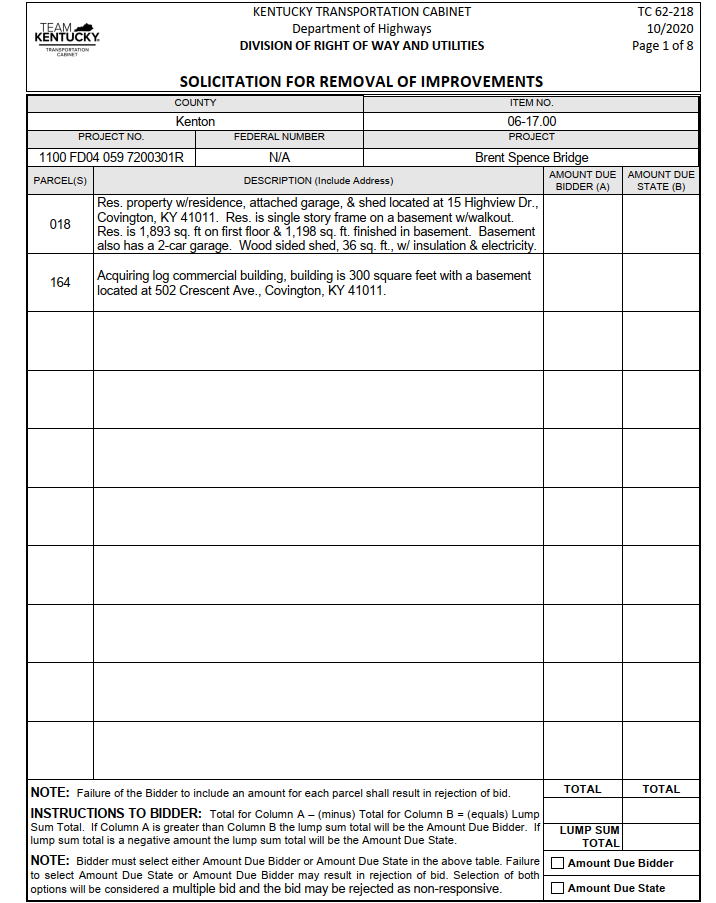 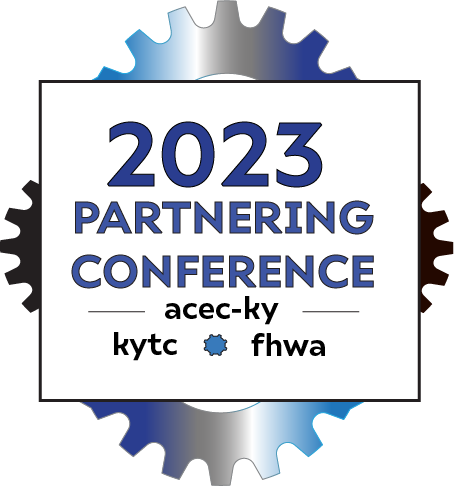 Demolition solicitation
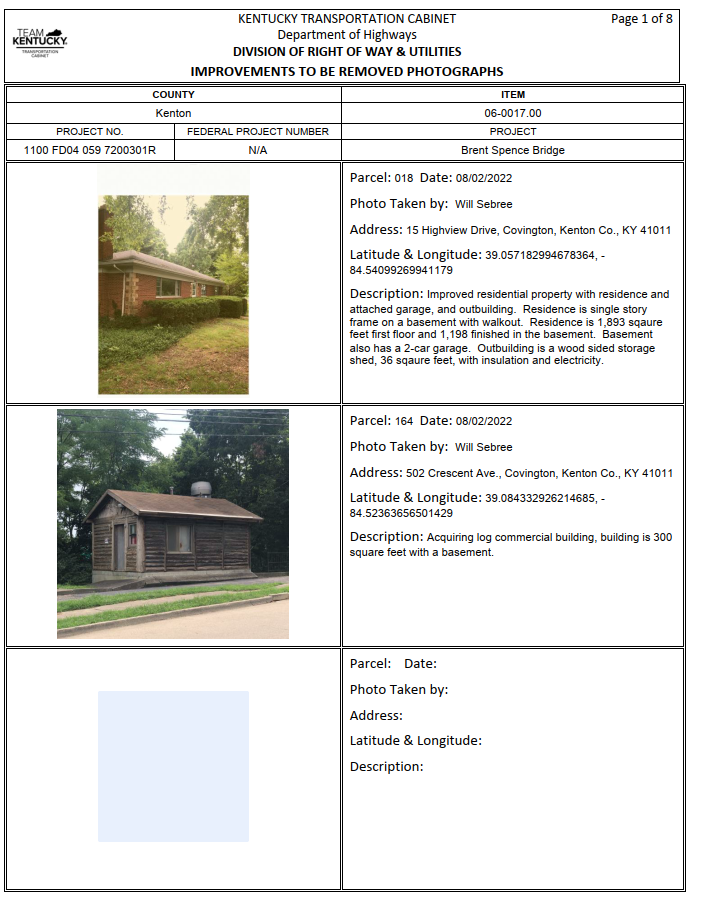 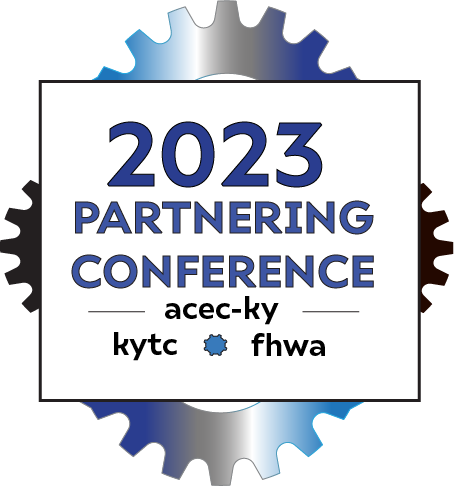 Demolition solicitation
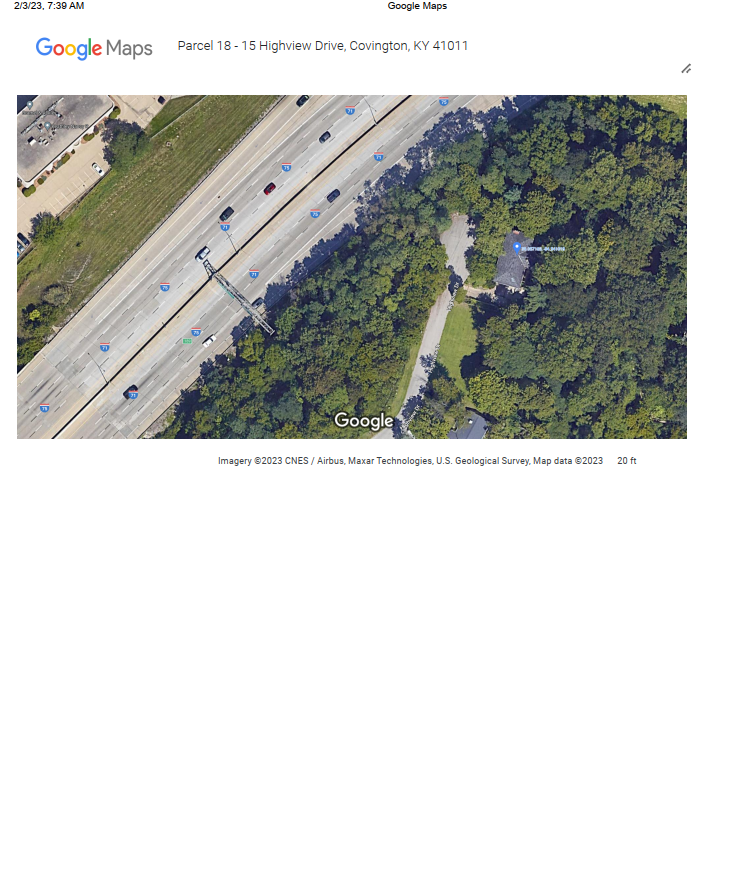 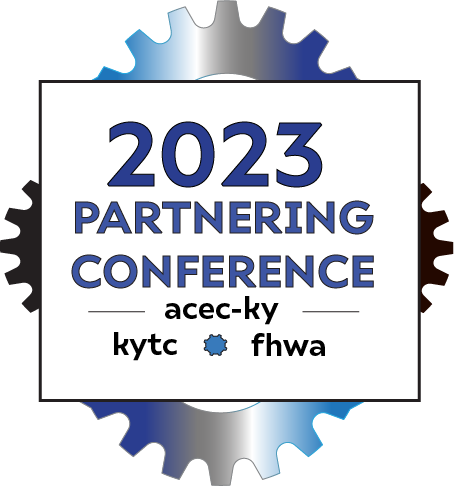 Demolition solicitation
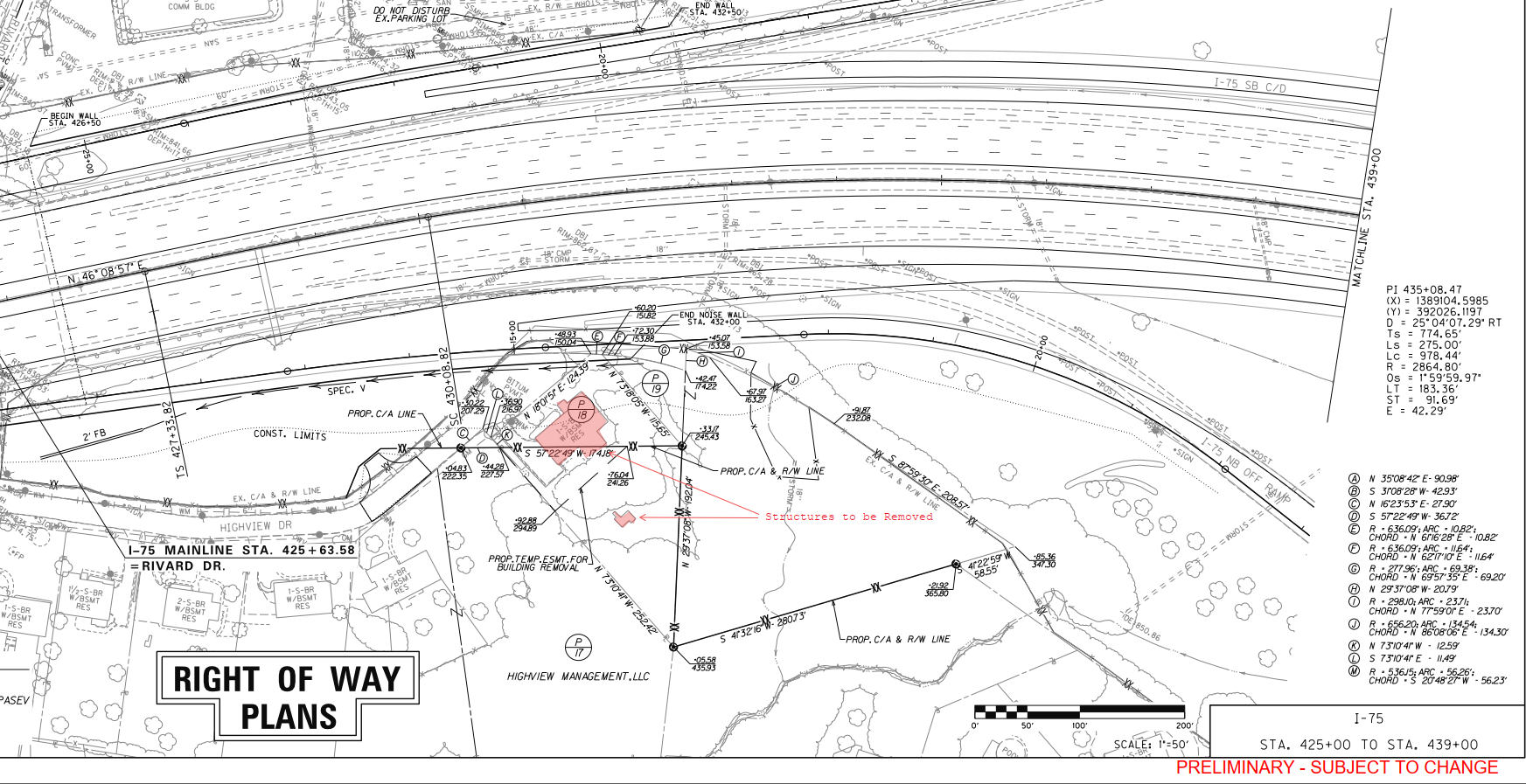 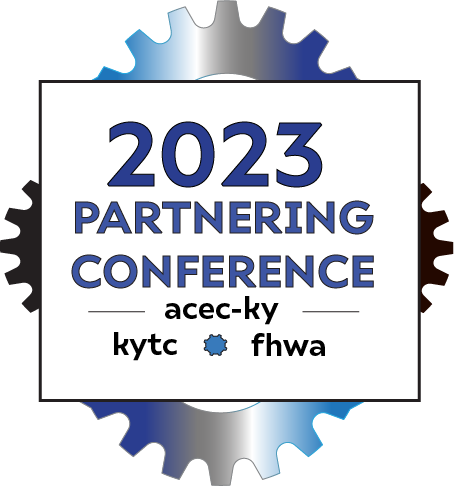 Demolition solicitation
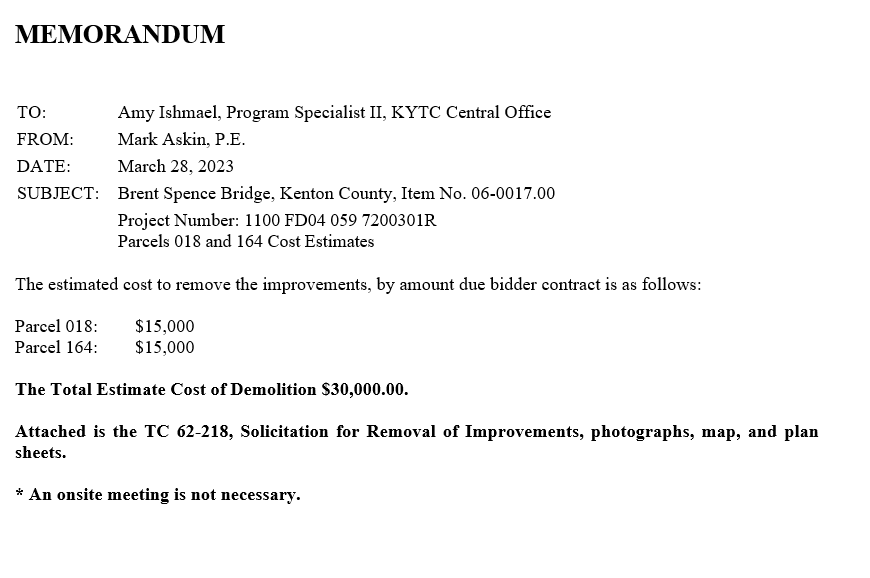 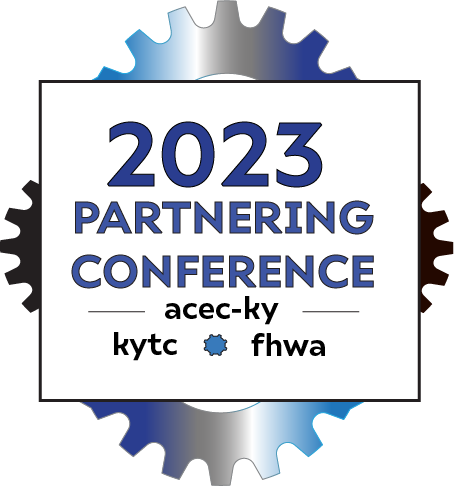 Demolition solicitation
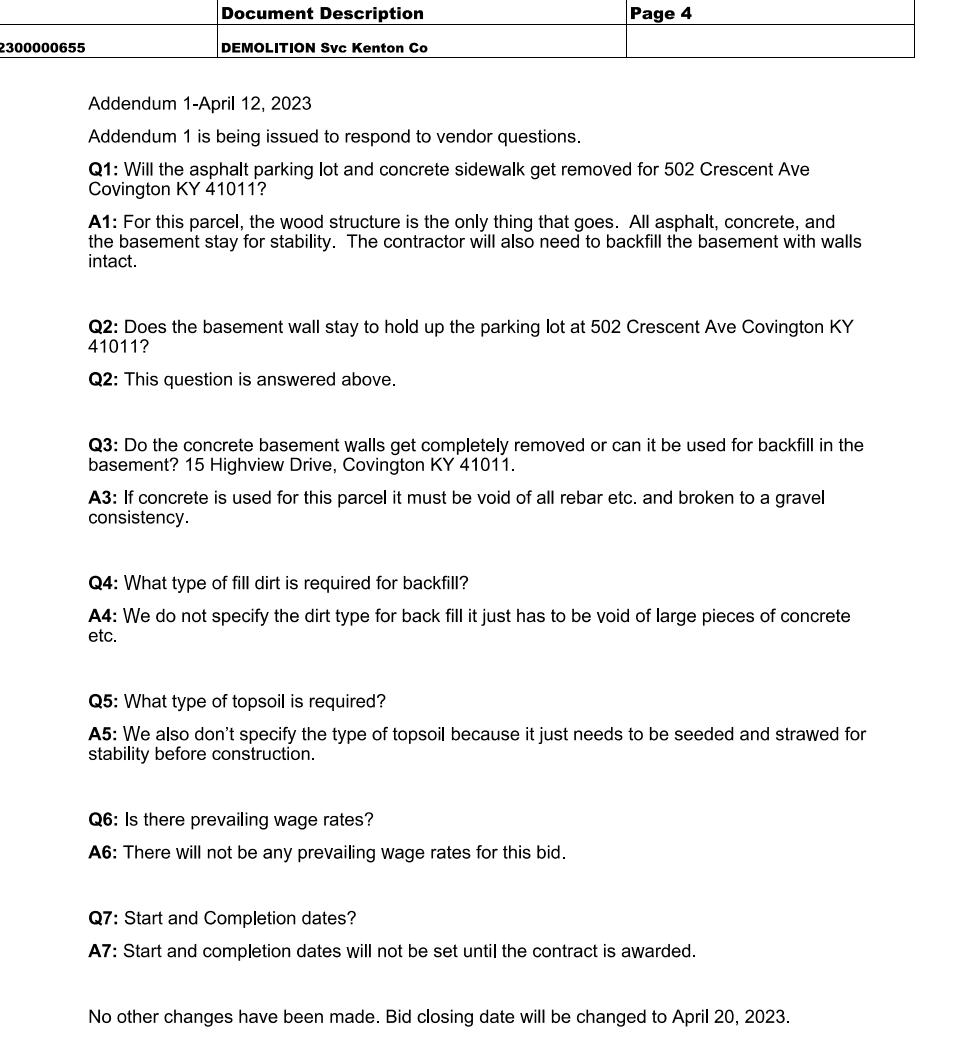 Address questions by bidders with Addendum to solicitation
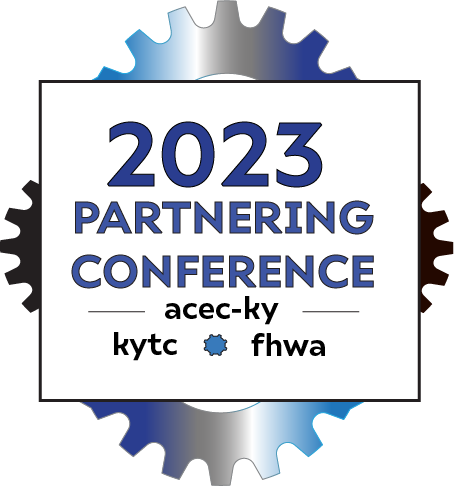 Project is awarded
Consultants cannot approve any bids or compensation – Lesson Learned No. 2
Work order issued to contractor
Must have letter accompanying work order with project dates, etc.  
Lesson Learned No. 3 failed to include letter.
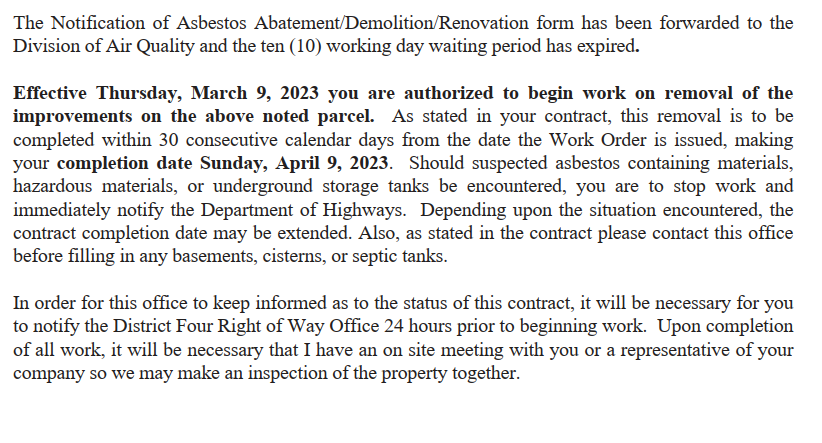 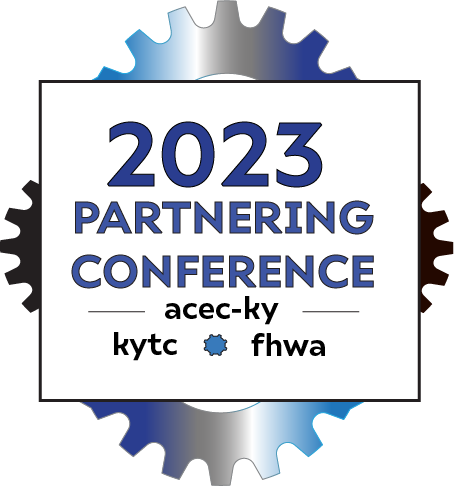 Pre-improvement removal meeting
Meeting with contractor
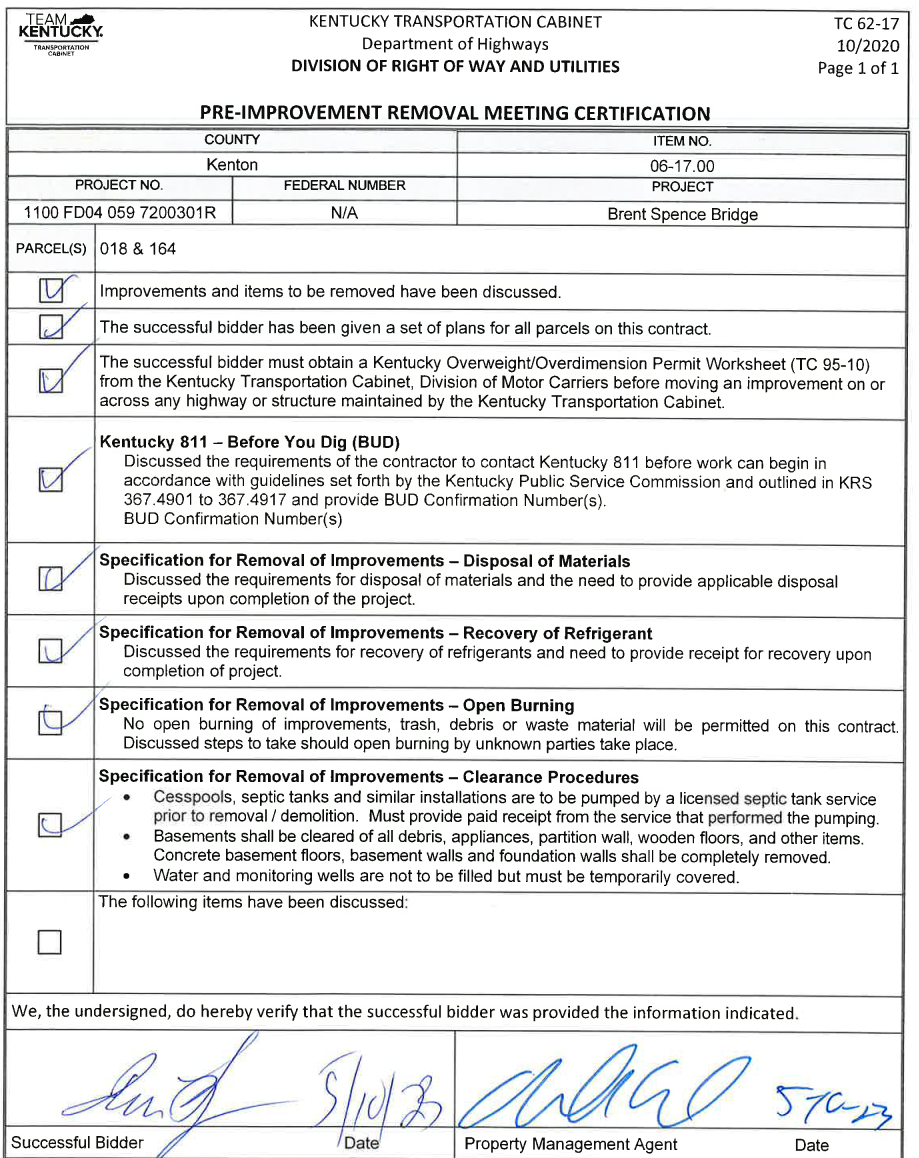 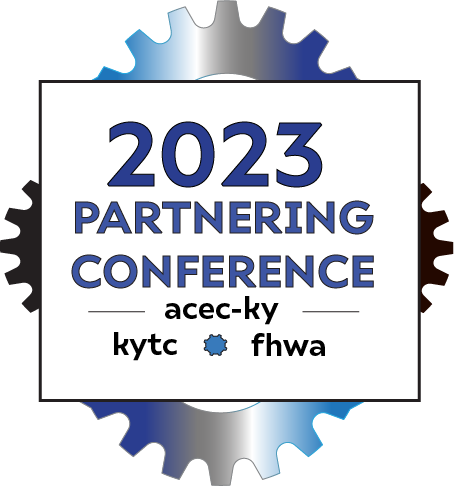 Pre-improvement removal meeting
What are the contractor’s specifications:
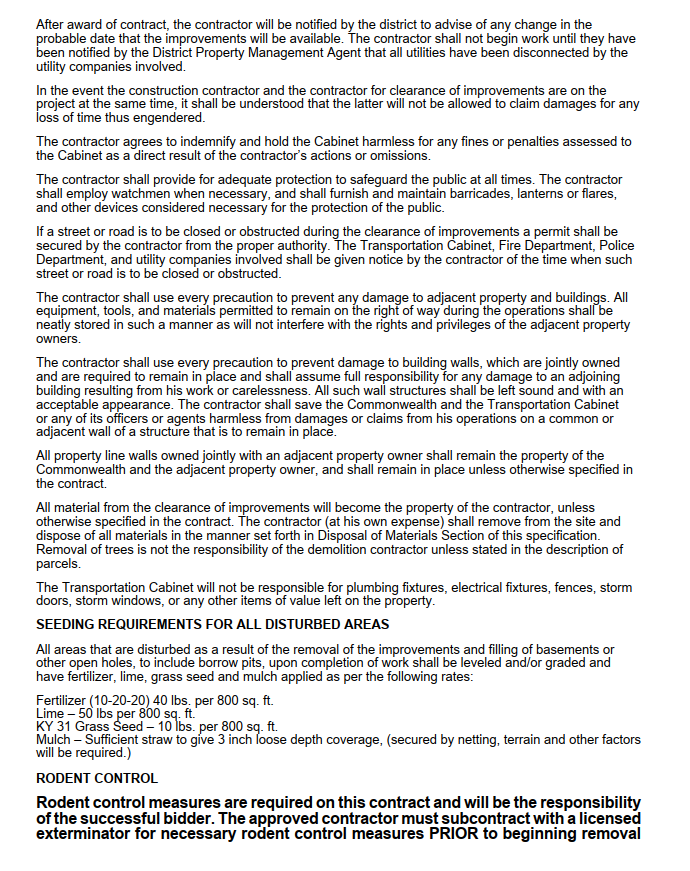 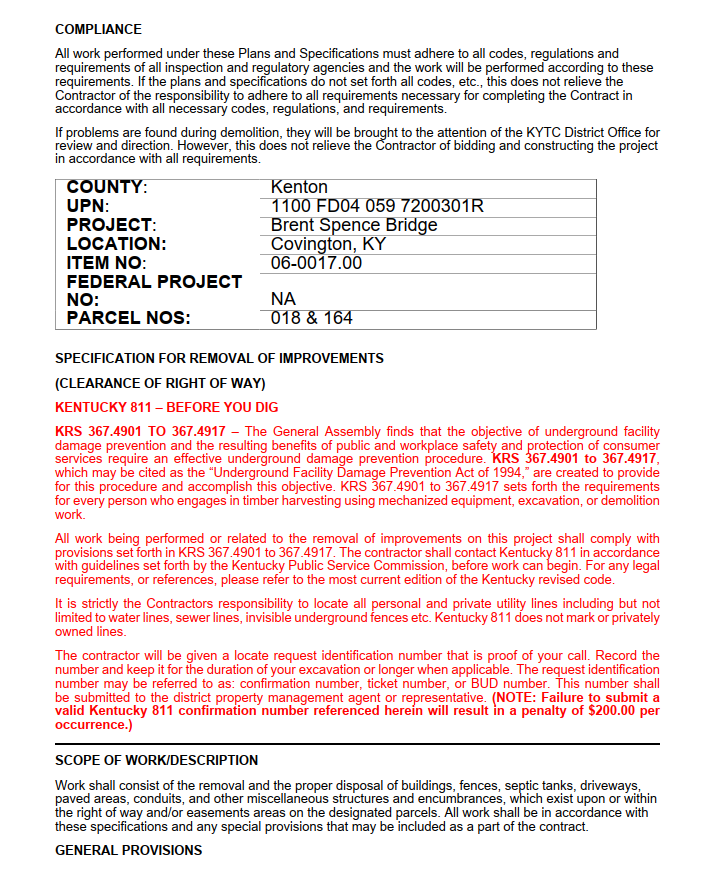 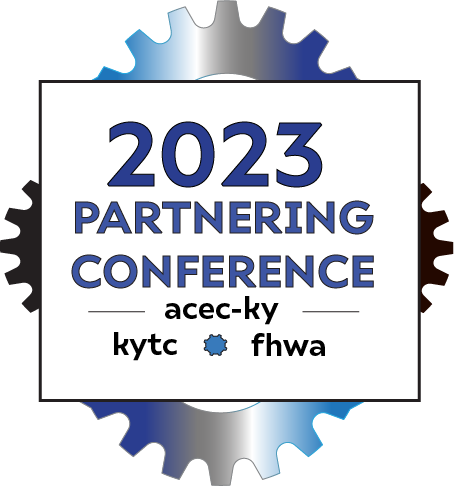 Pre-improvement removal meeting
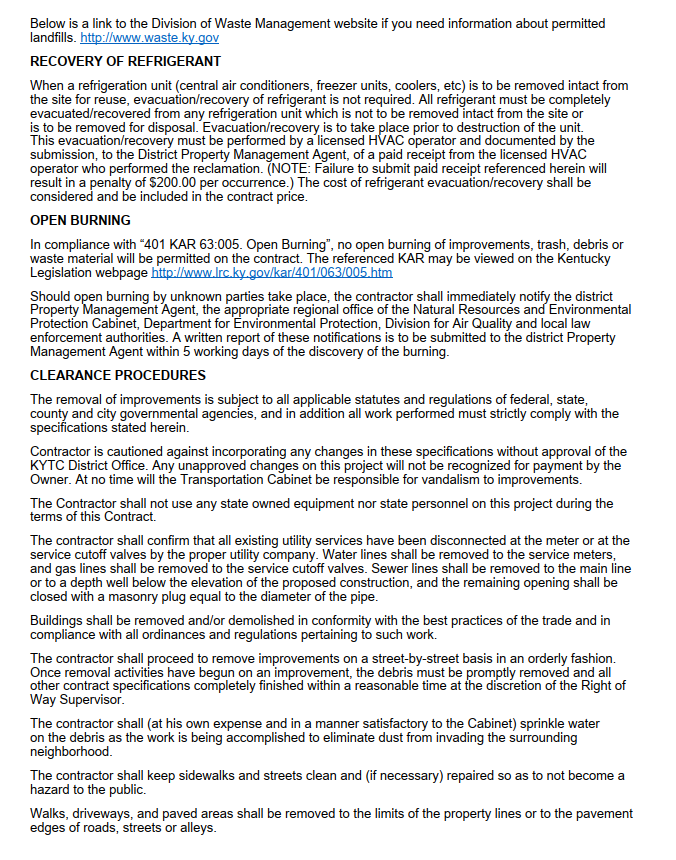 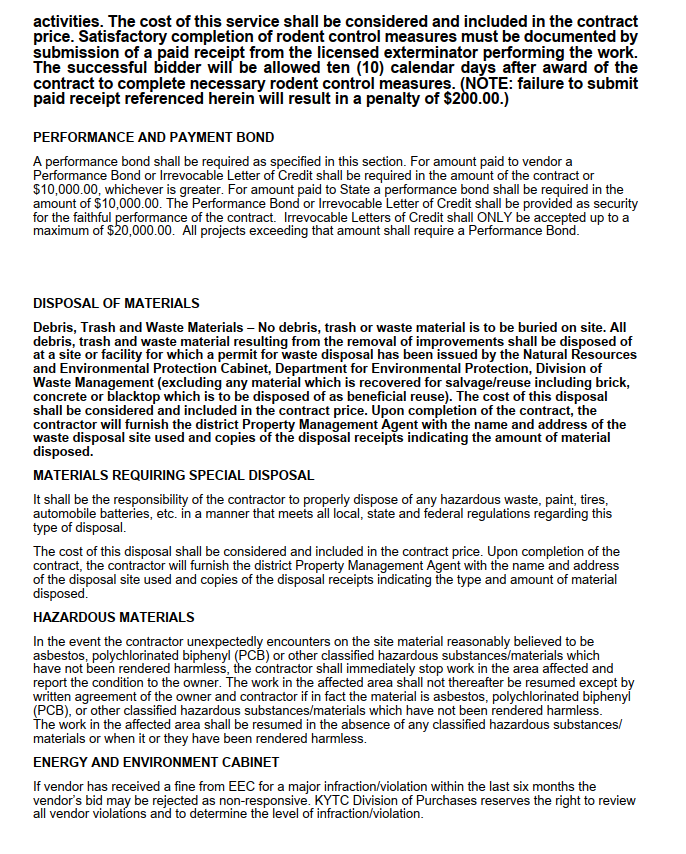 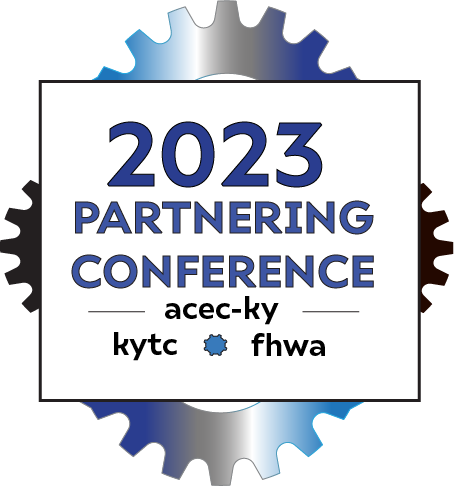 Pre-improvement removal meeting
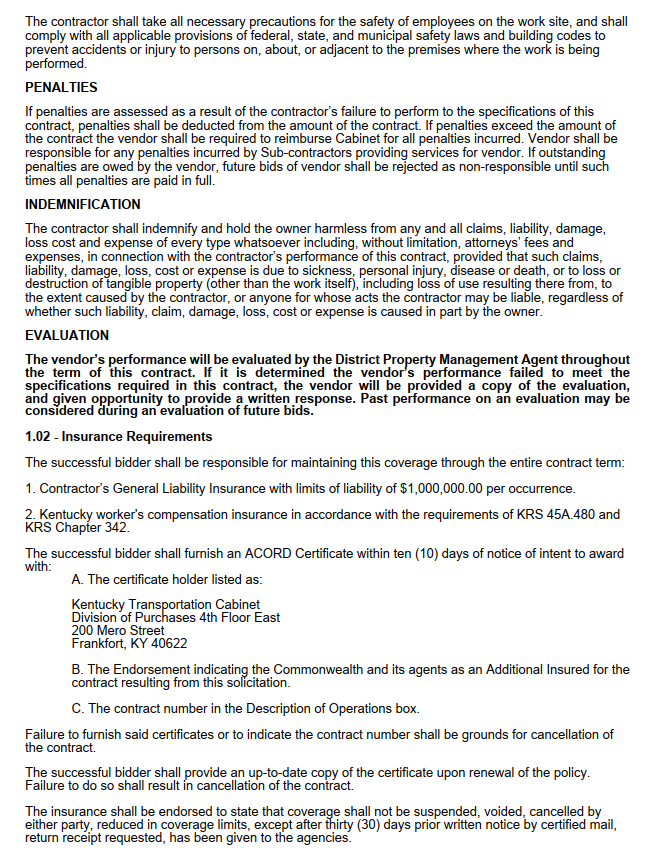 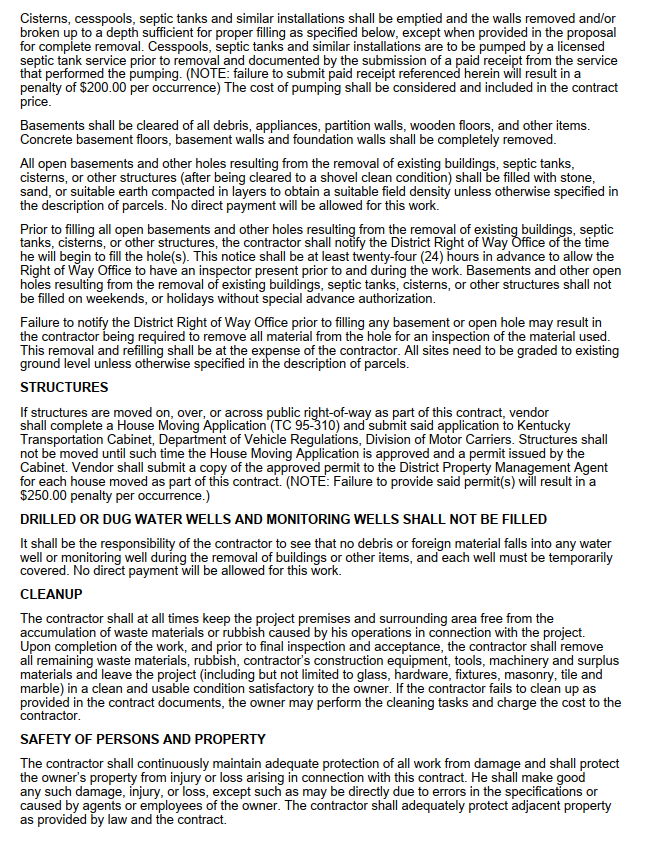 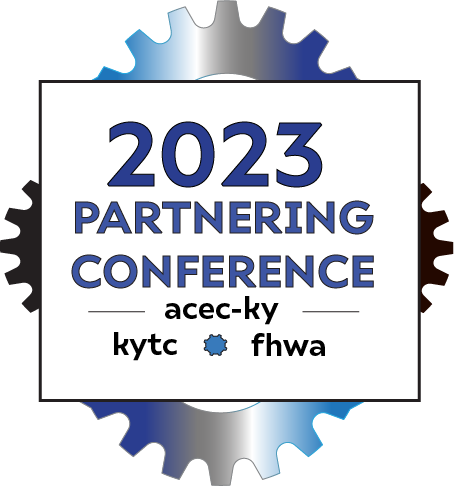 Pre-improvement removal meeting
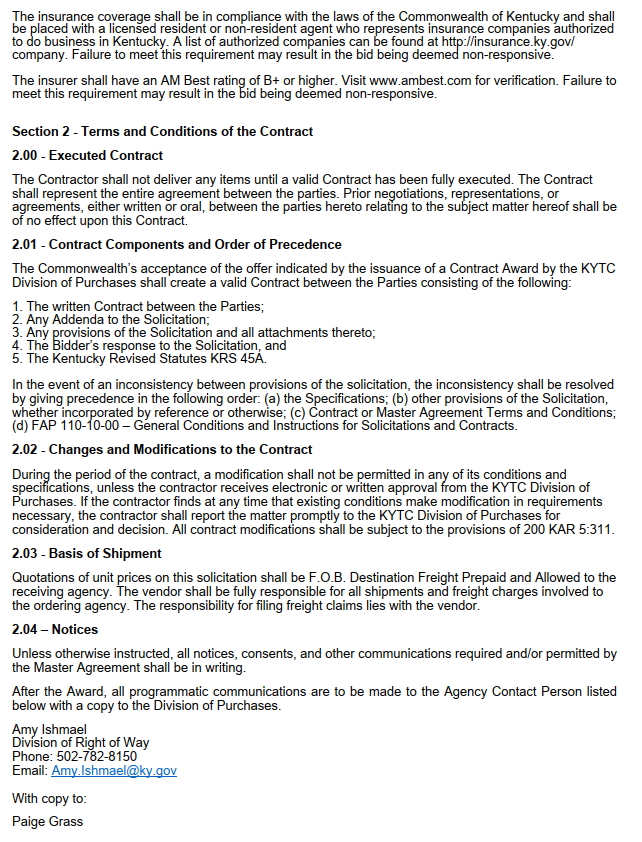 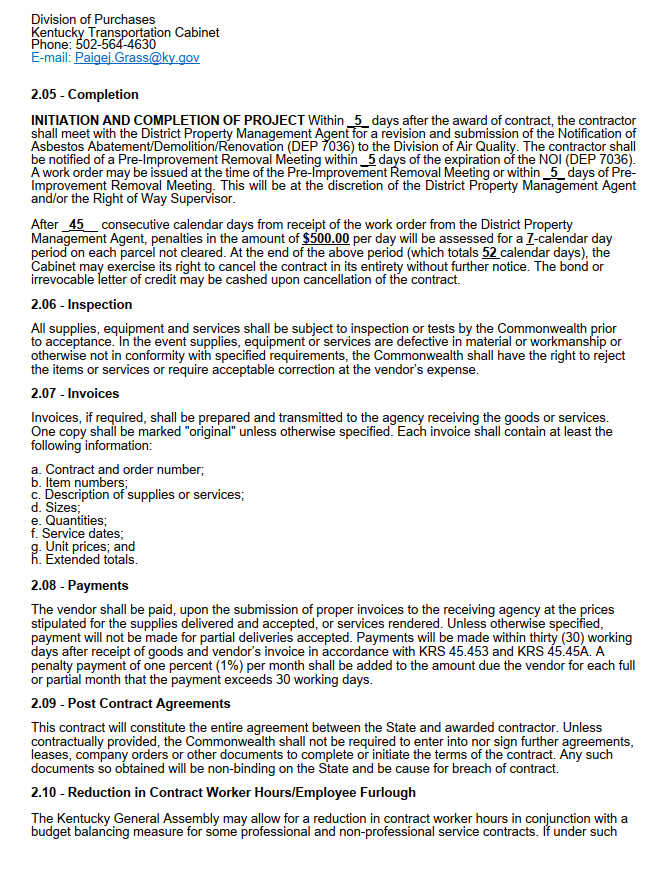 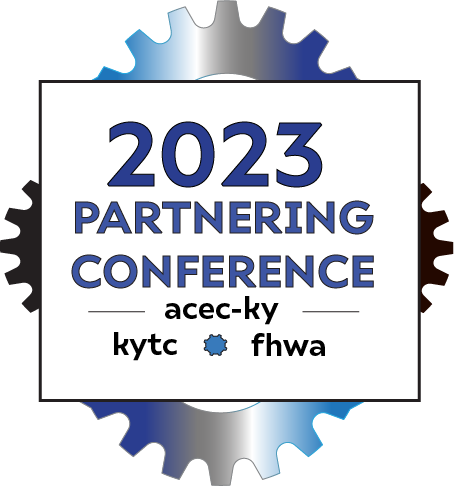 Division of Air Quality submittal
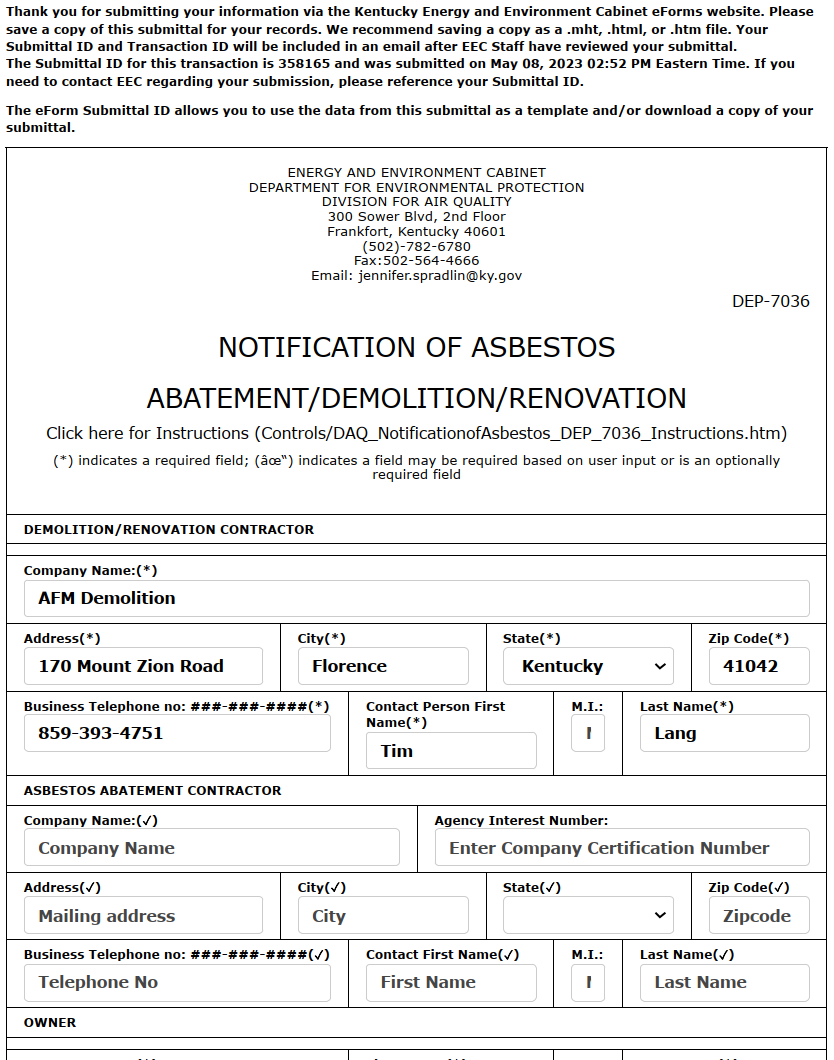 Complete submittal on: 
Asbestos Notifications - Kentucky Energy and Environment Cabinet
What is needed?
Contractor’s name and address
Owner’s name
Project location
Contract dates
Waste transporter
Disposal site
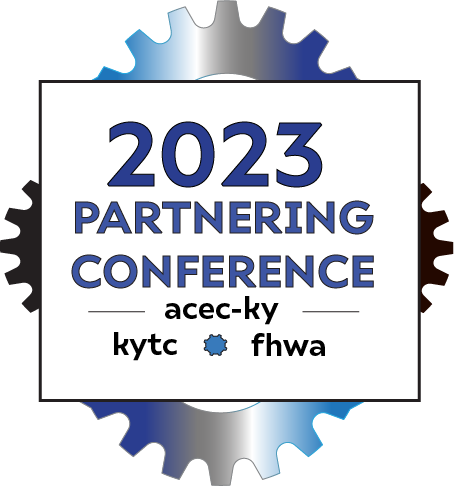 Demolition work begins
Demolition inspection log and photographs
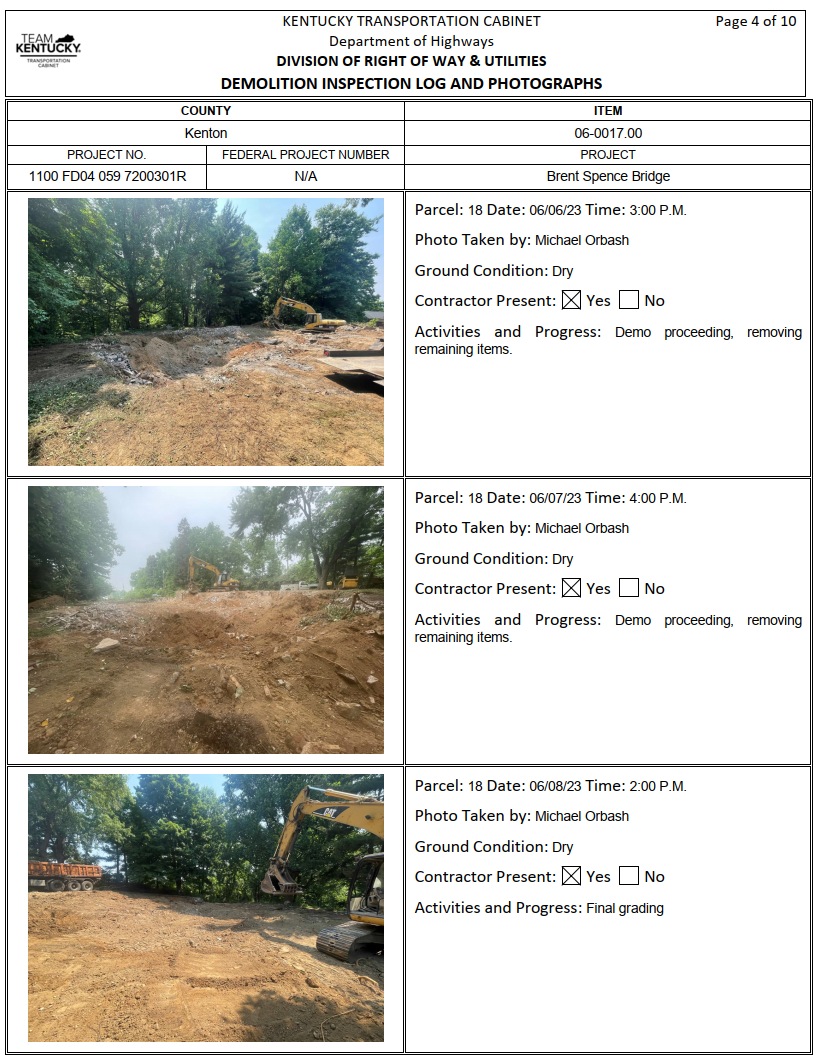 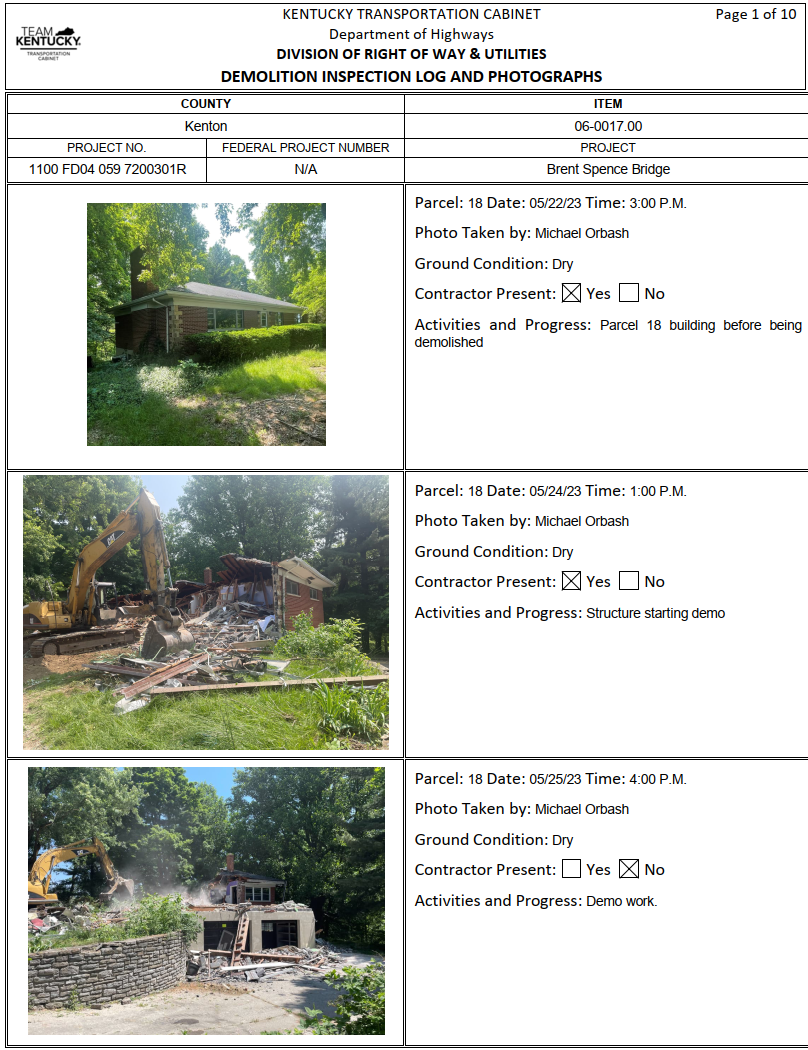 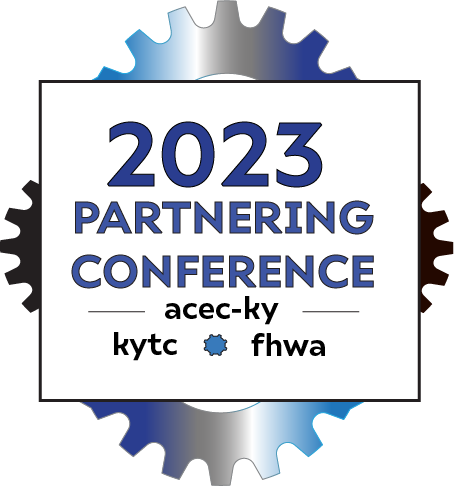 Demolition complete
Work acceptance
Inspection logs
Contractor’s invoice on his letterhead
Updated project summary of improvements
Vendor evaluation
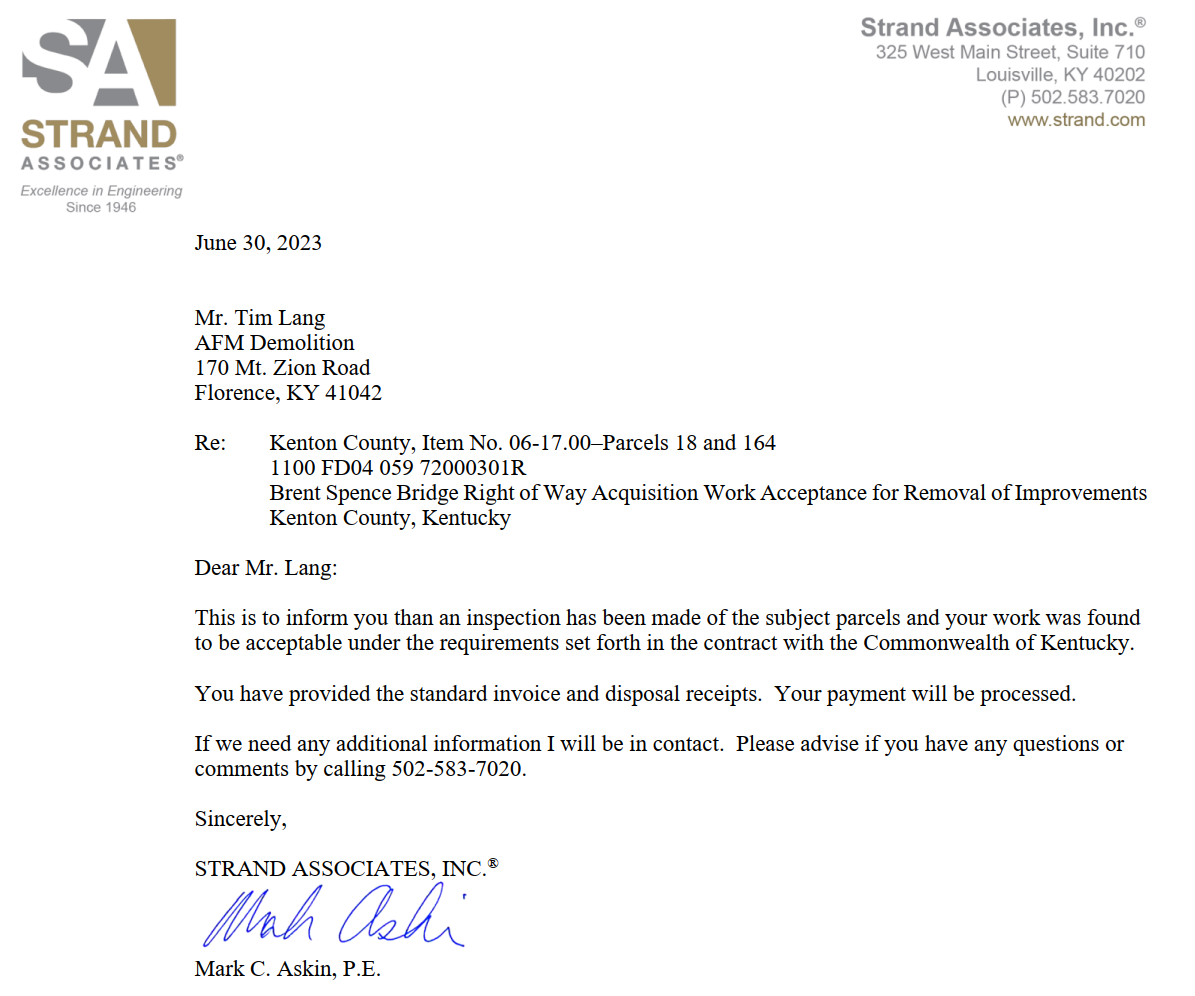 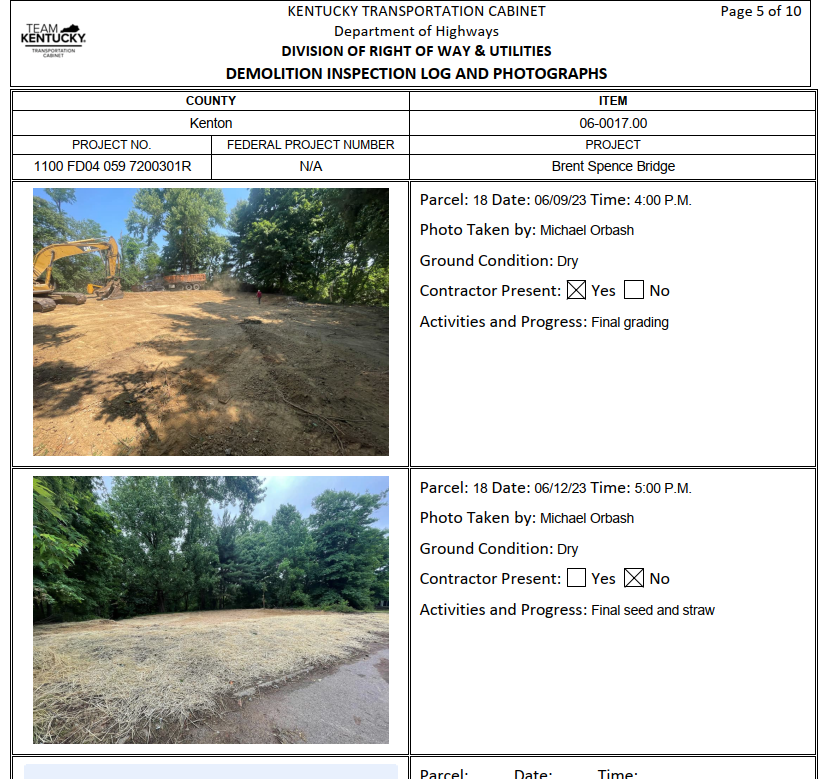 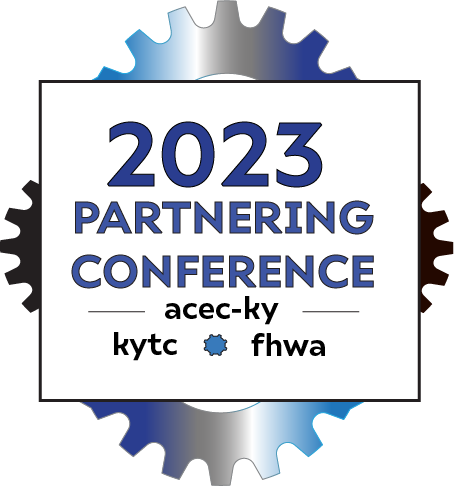 Demolition complete
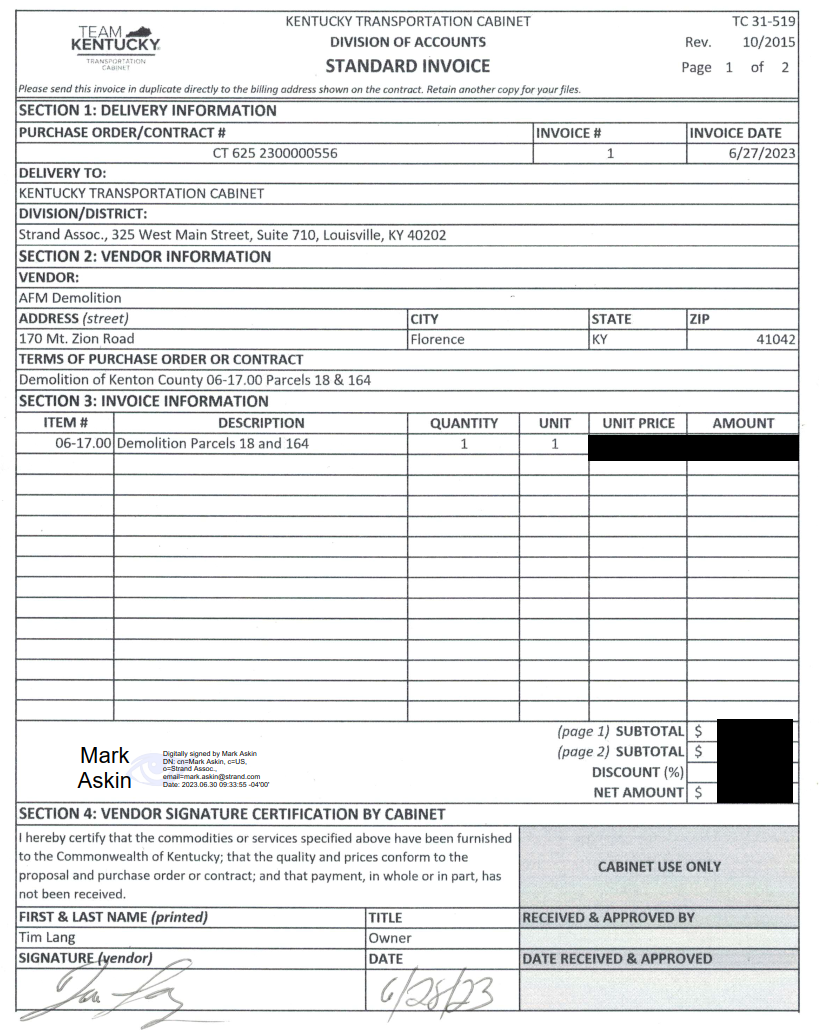 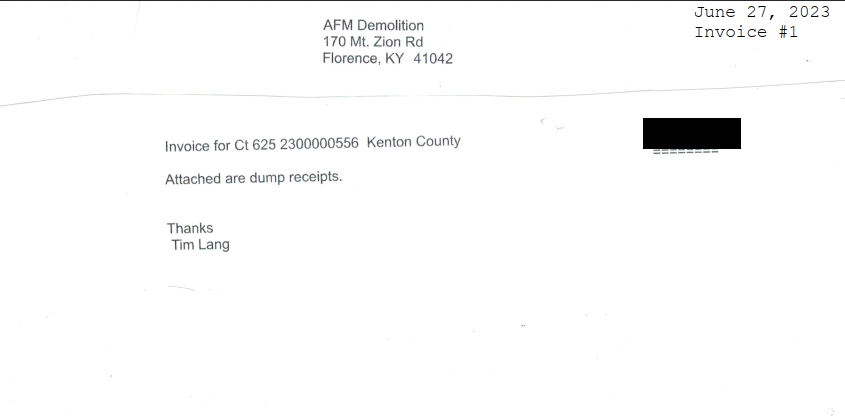 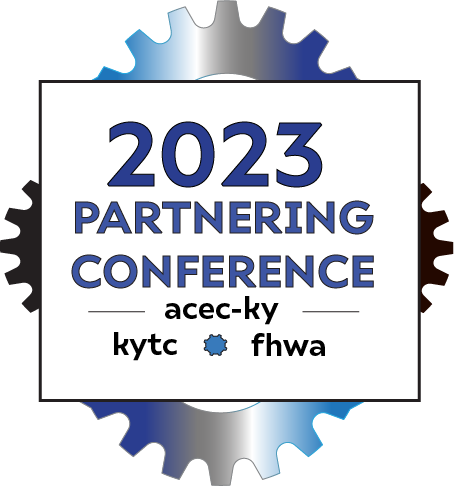 Demolition complete
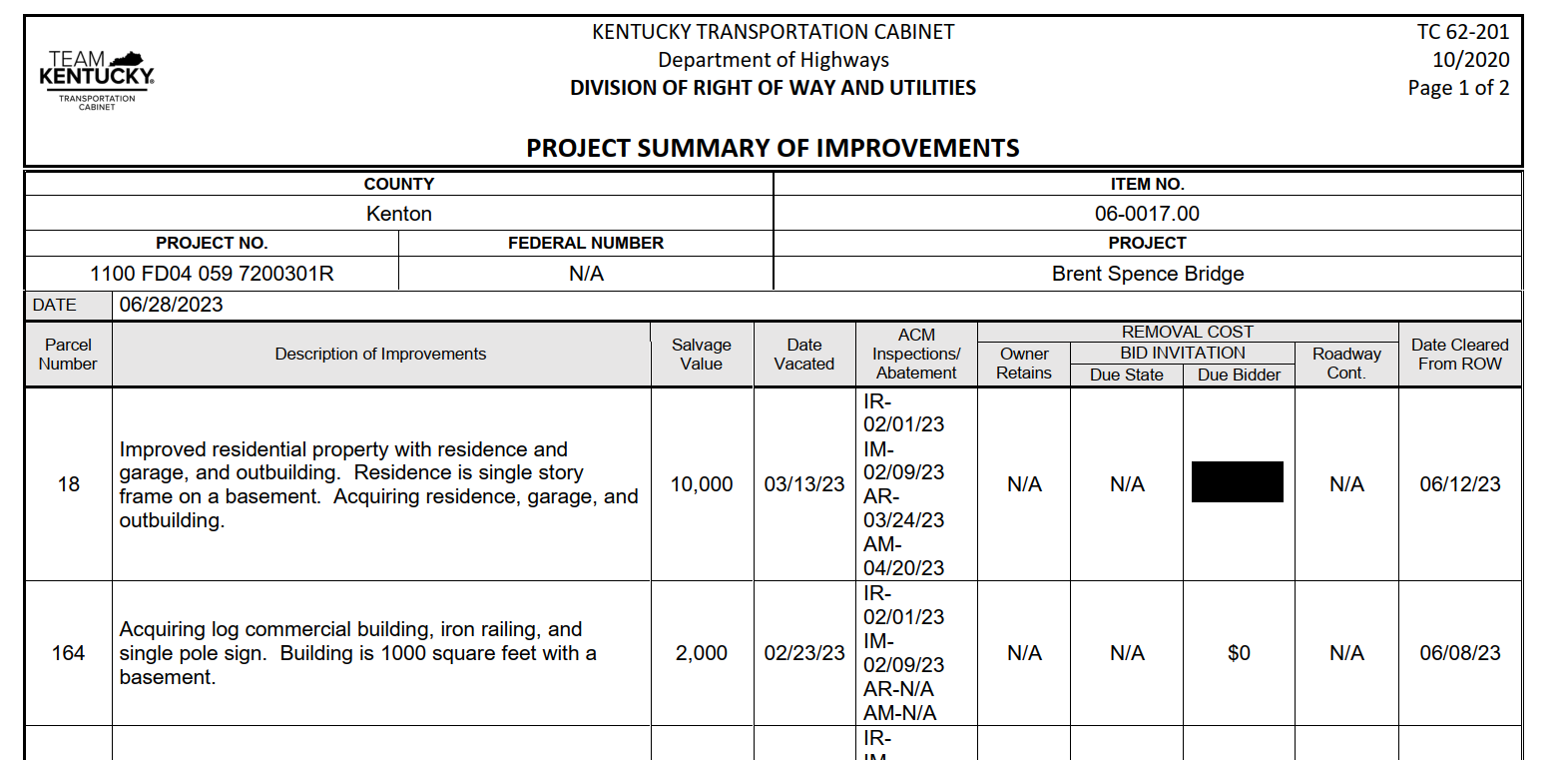 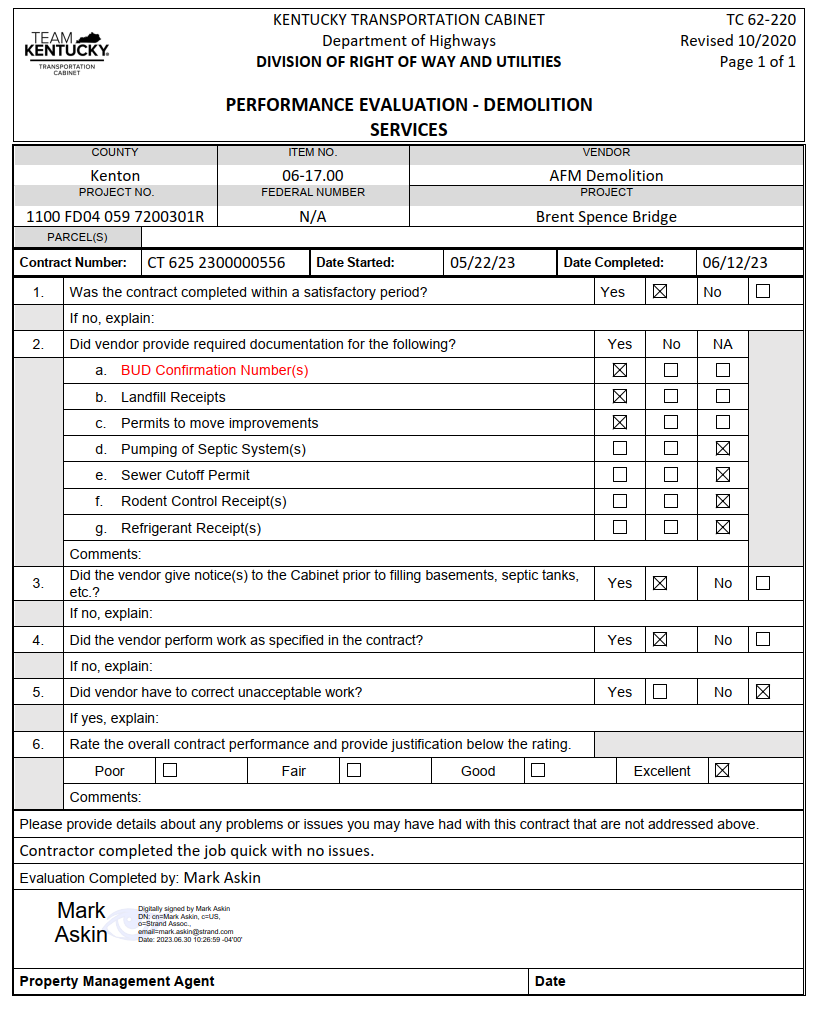 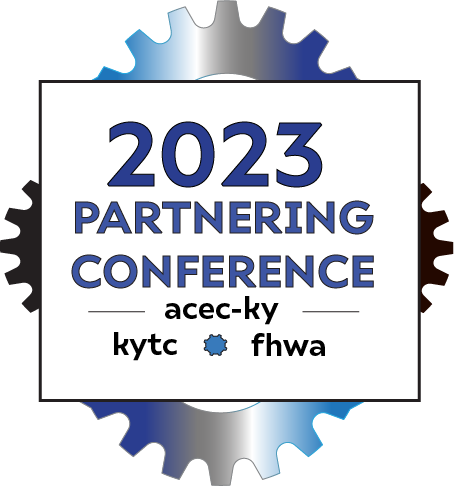 Demolition complete
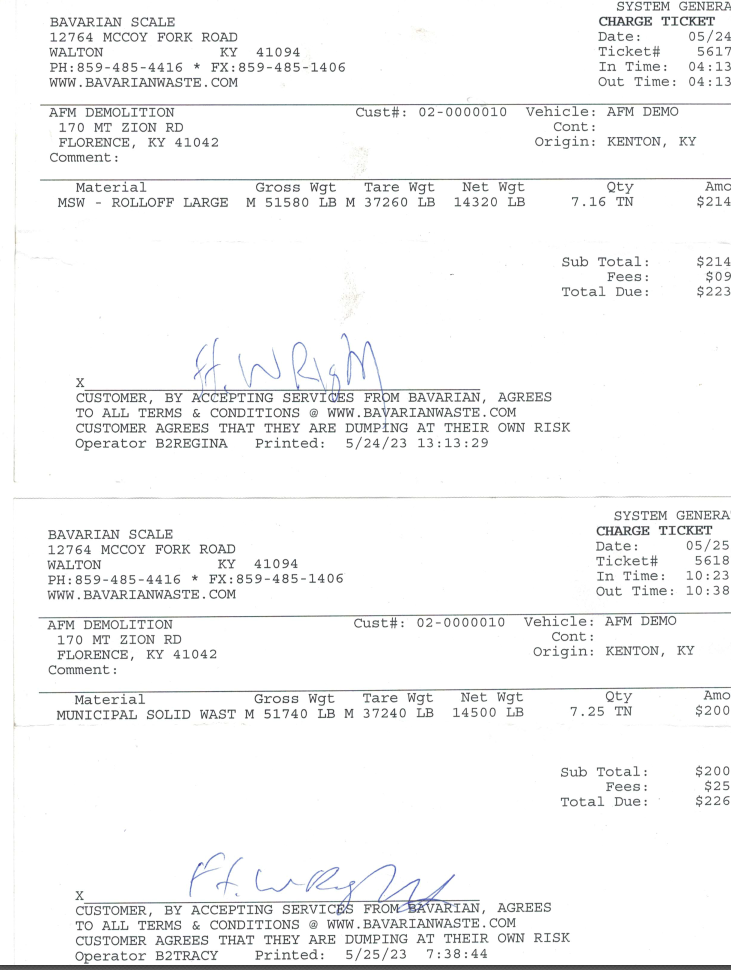 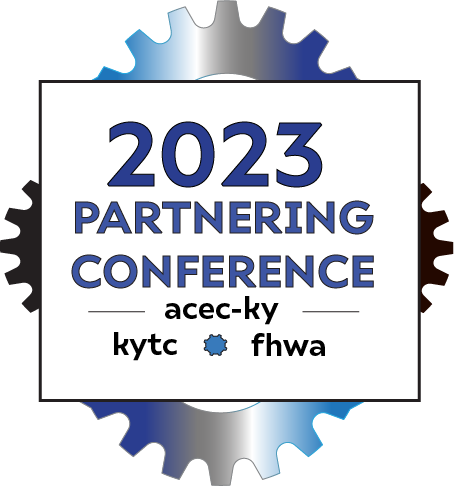 Other Issues
City of Covington required Zoning Permit
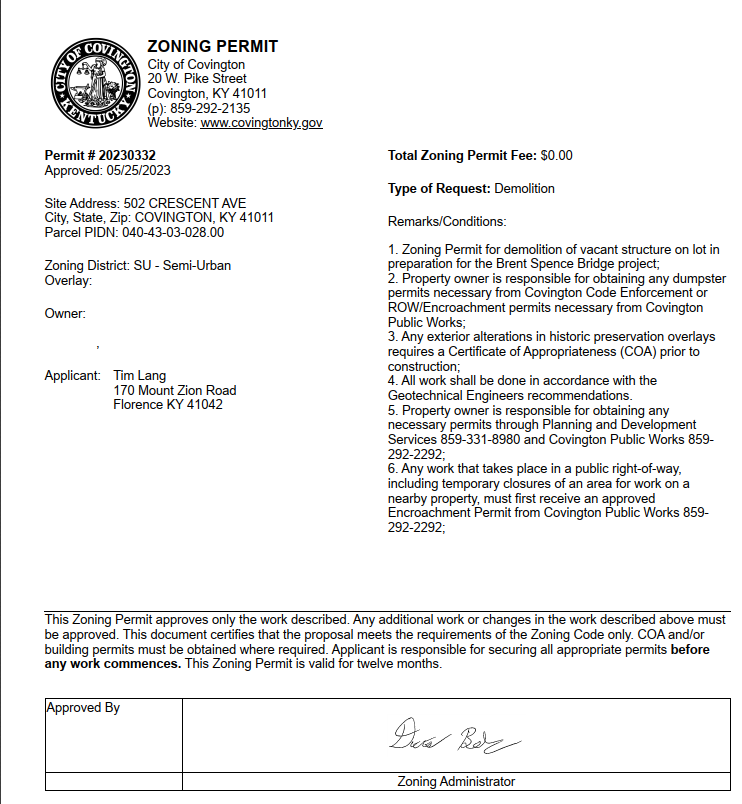 Questions?
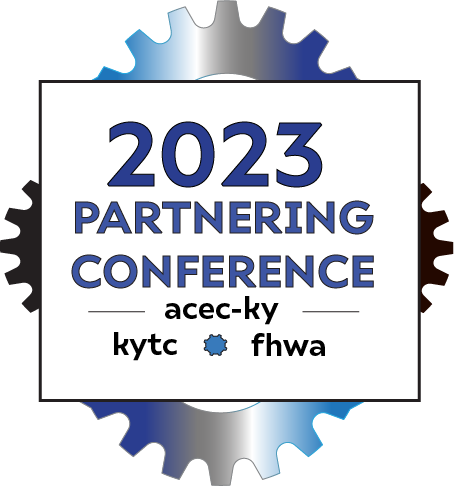